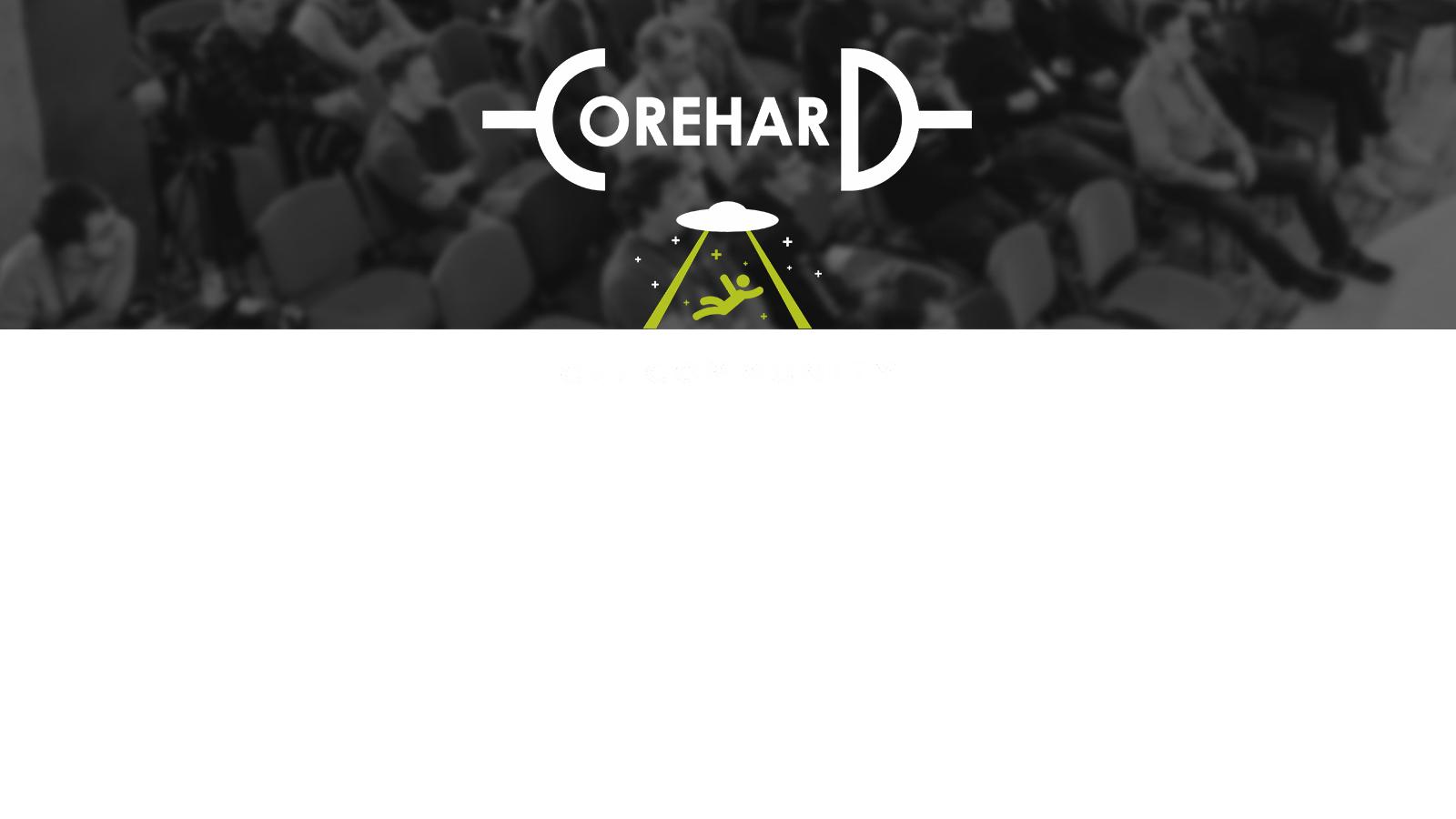 Не связывайтесь с поддержкой
C++ программистов
+
+
+
+
+
Юрий Минаев
+
+
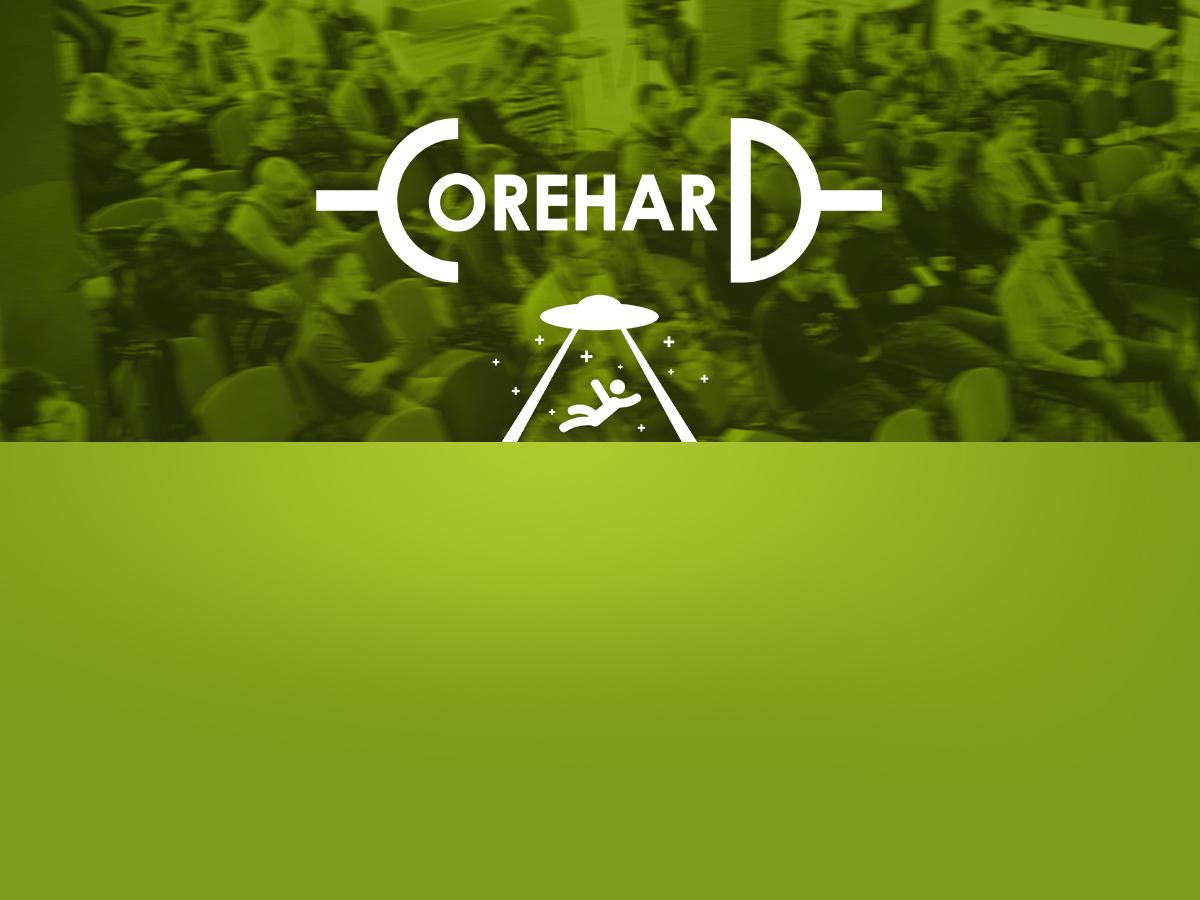 О себе
Юрий Минаев
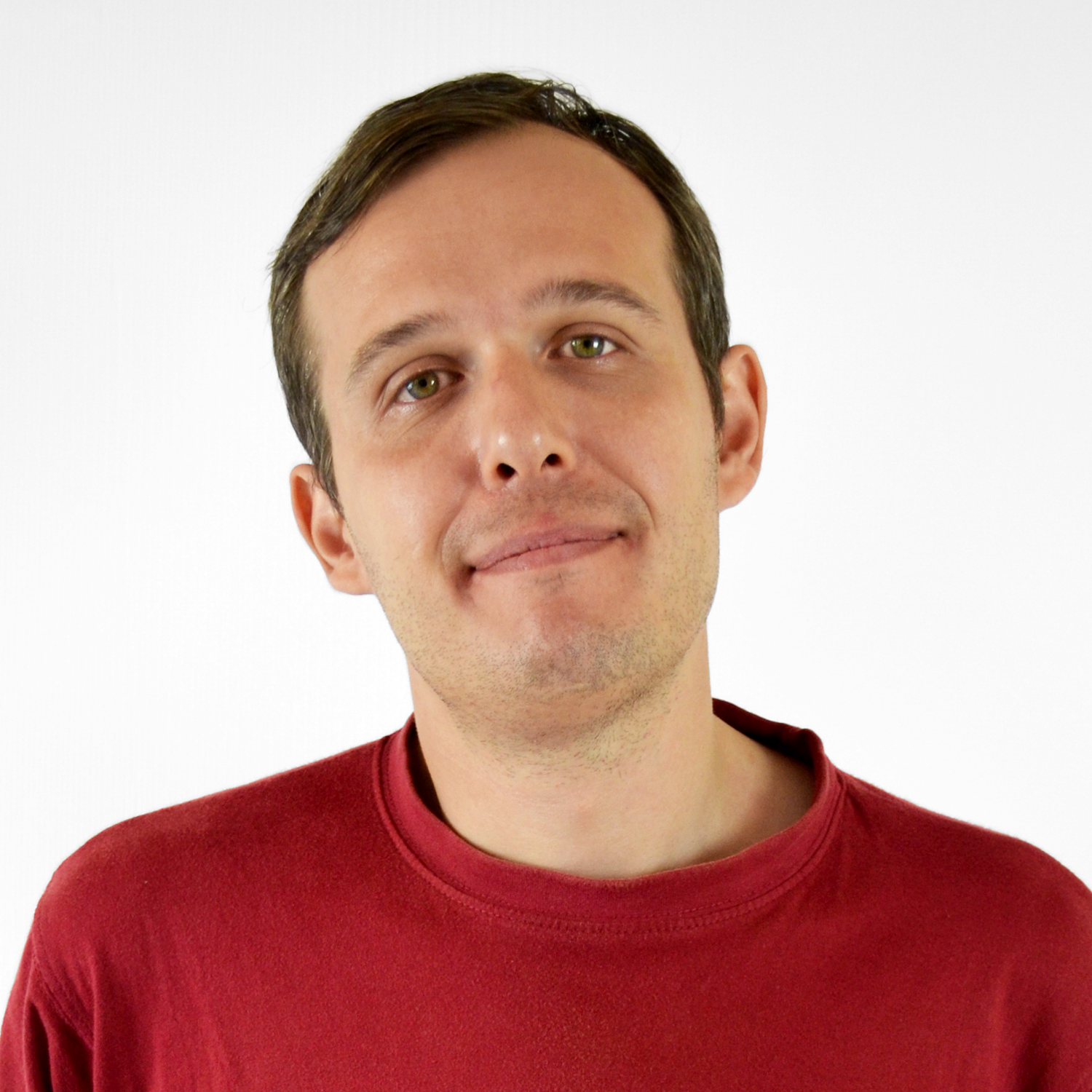 C++ разработчик в компании PVS-Studio

minaev@viva64.com
01
CoreHard
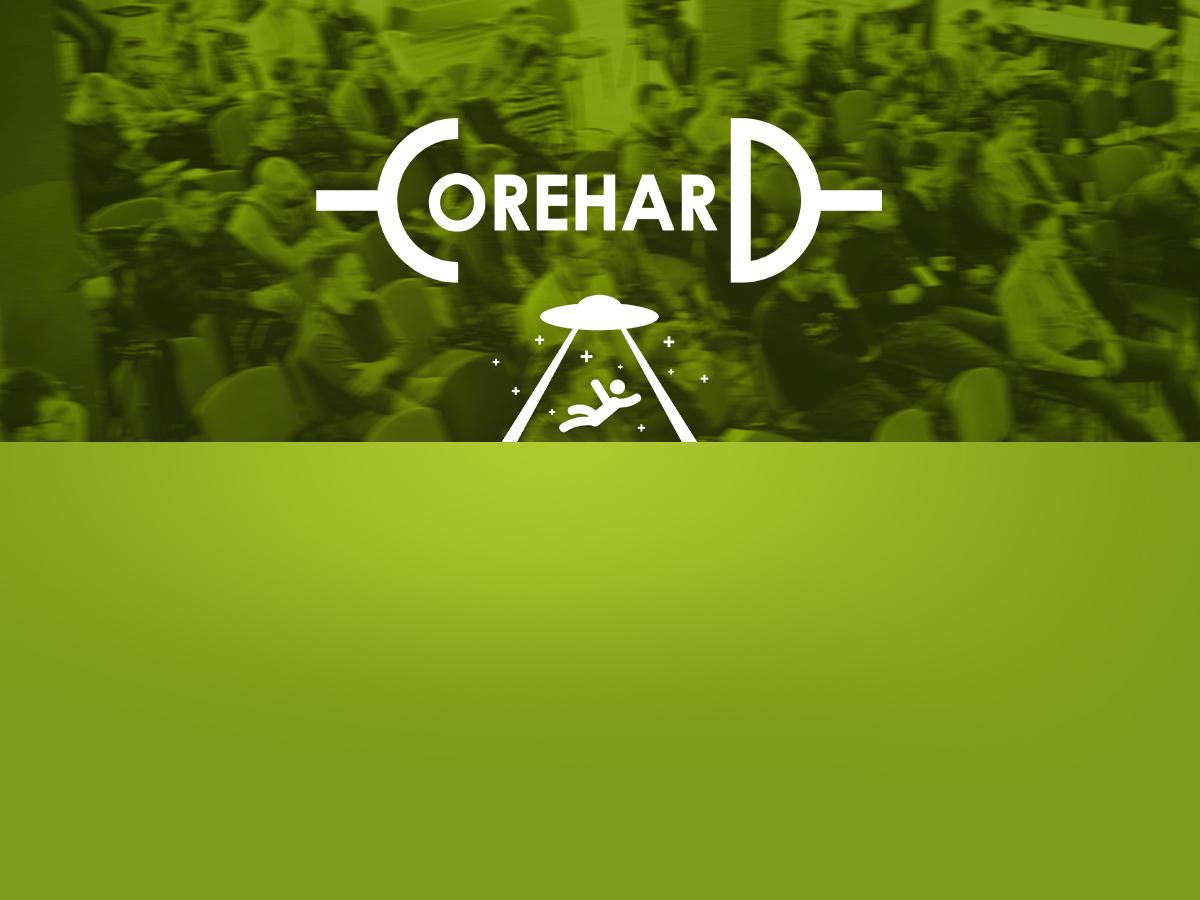 О чем поговорим
– Доктор, я буду жить?
– А смысл? 
Анекдот
О техподдержке профессиональных разработчиков
О забавных случаях, которые нам попадались
Разбавим серьезную атмосферу
02
CoreHard
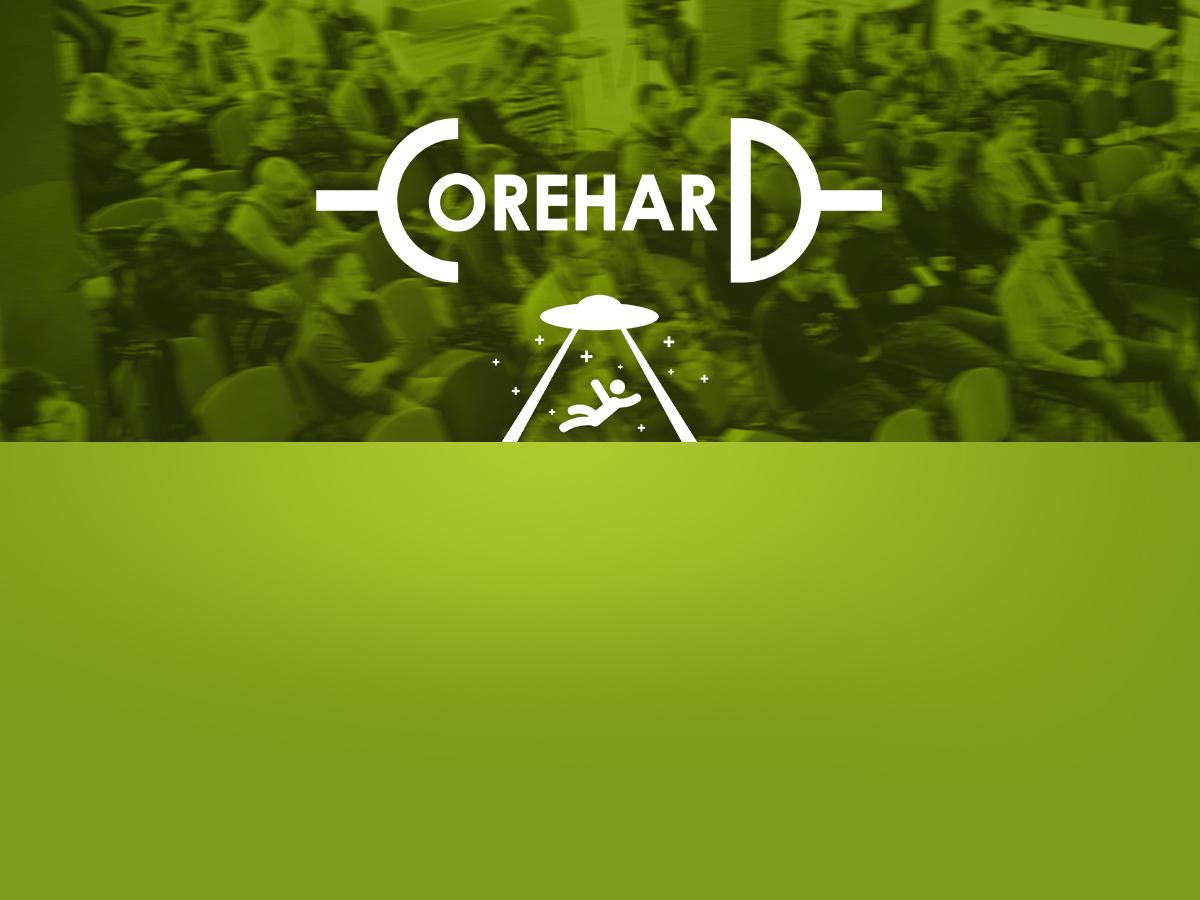 О техподдержке
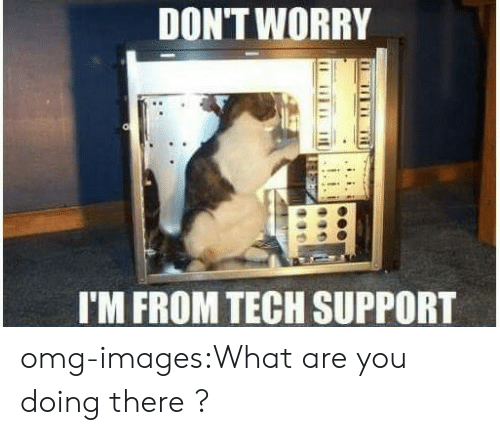 03
CoreHard
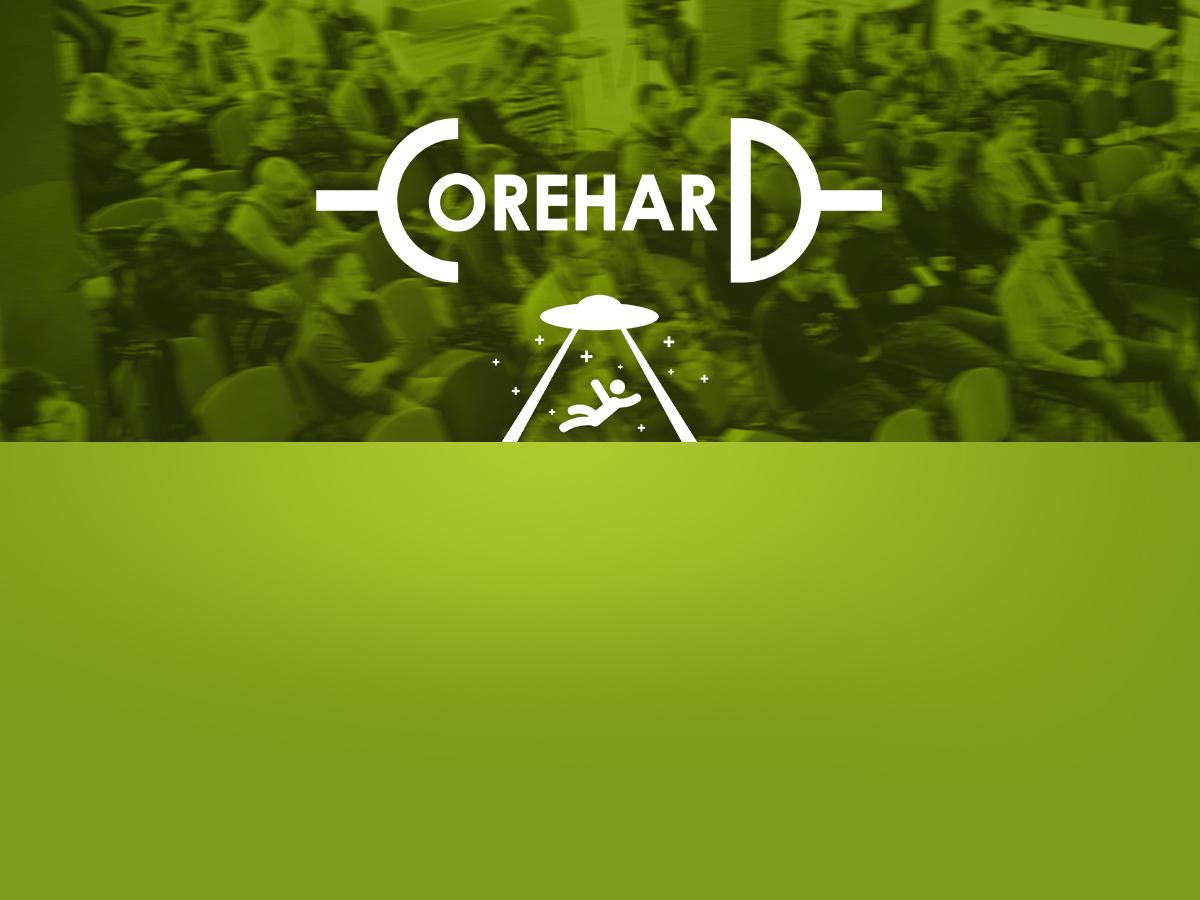 О техподдержке
Программисты обычно знают, чего хотят...
...и часто сами понимают, в чем проблема
Всегда приятно пообщаться с умным человеком
04
CoreHard
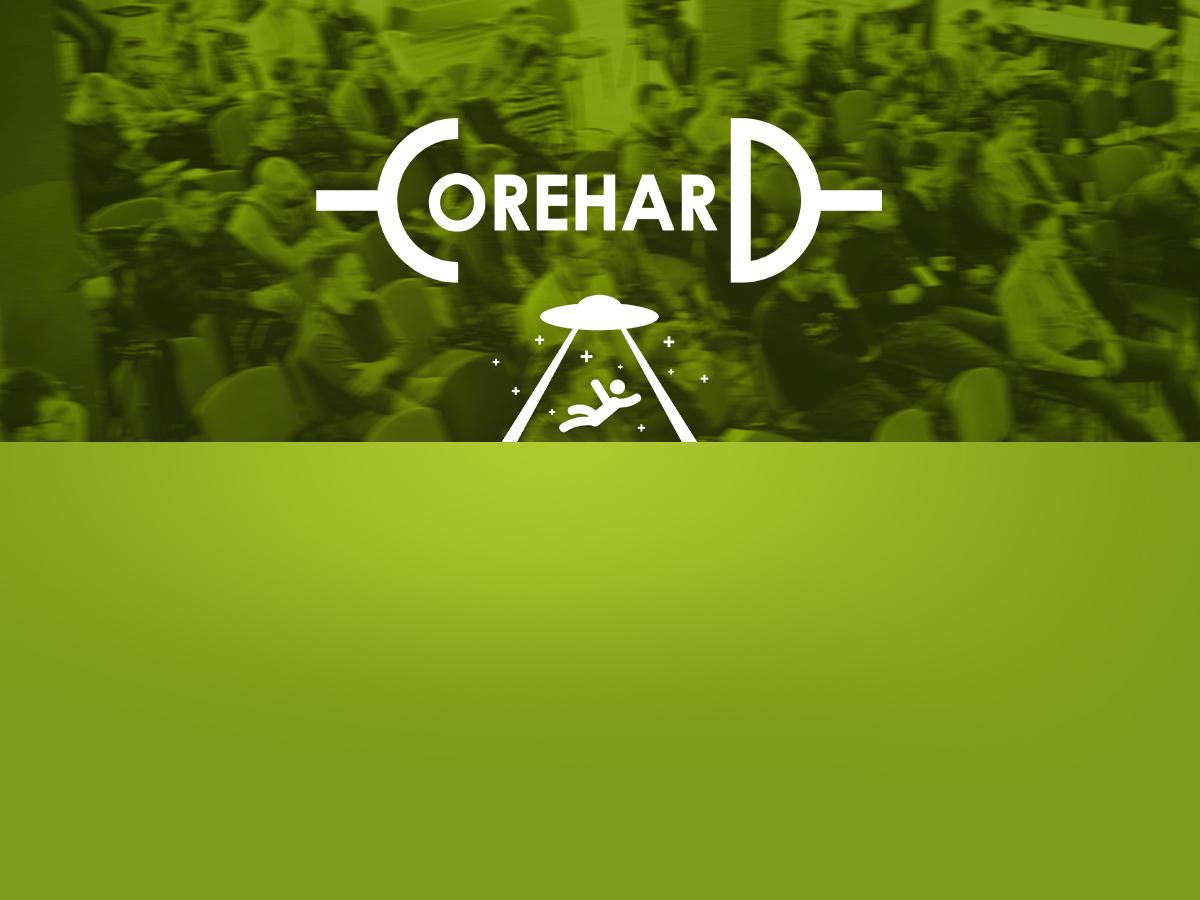 9 кругов тестирования
Мы тестируем:

Много
Часто
Разнообразно
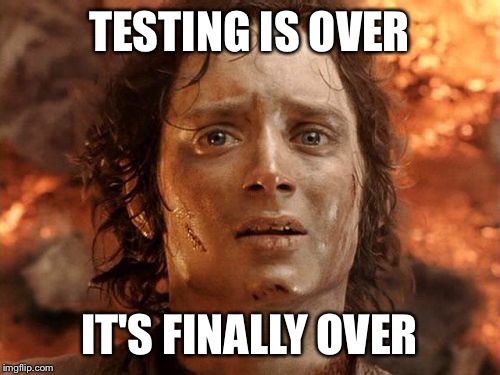 05
CoreHard
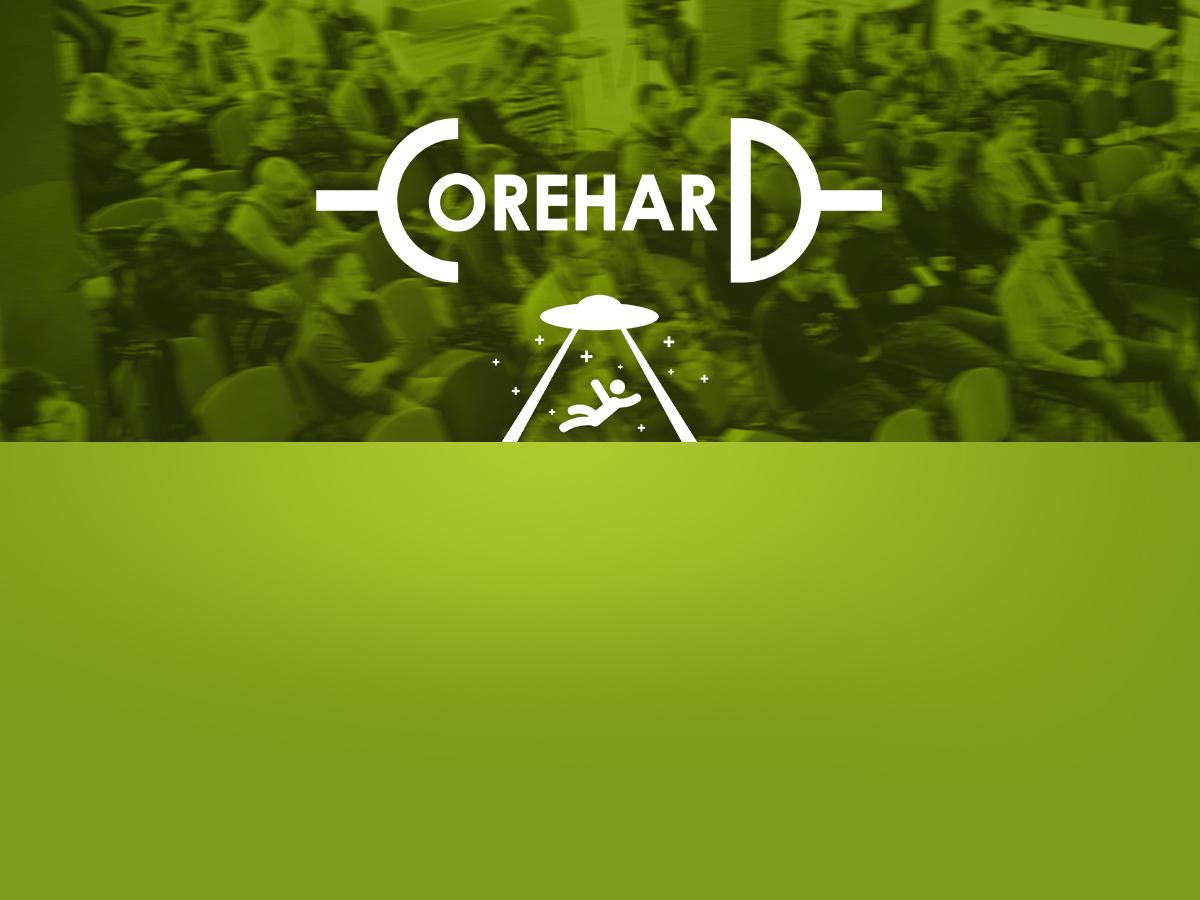 9 кругов тестирования
Тесты документации
UI-тесты
Юнит-тесты
Тесты диагностик
Прогон на базе реальных проектов
Динамический анализ
Статический анализ
Тесты мониторинга компиляции
Docker-тесты
06
CoreHard
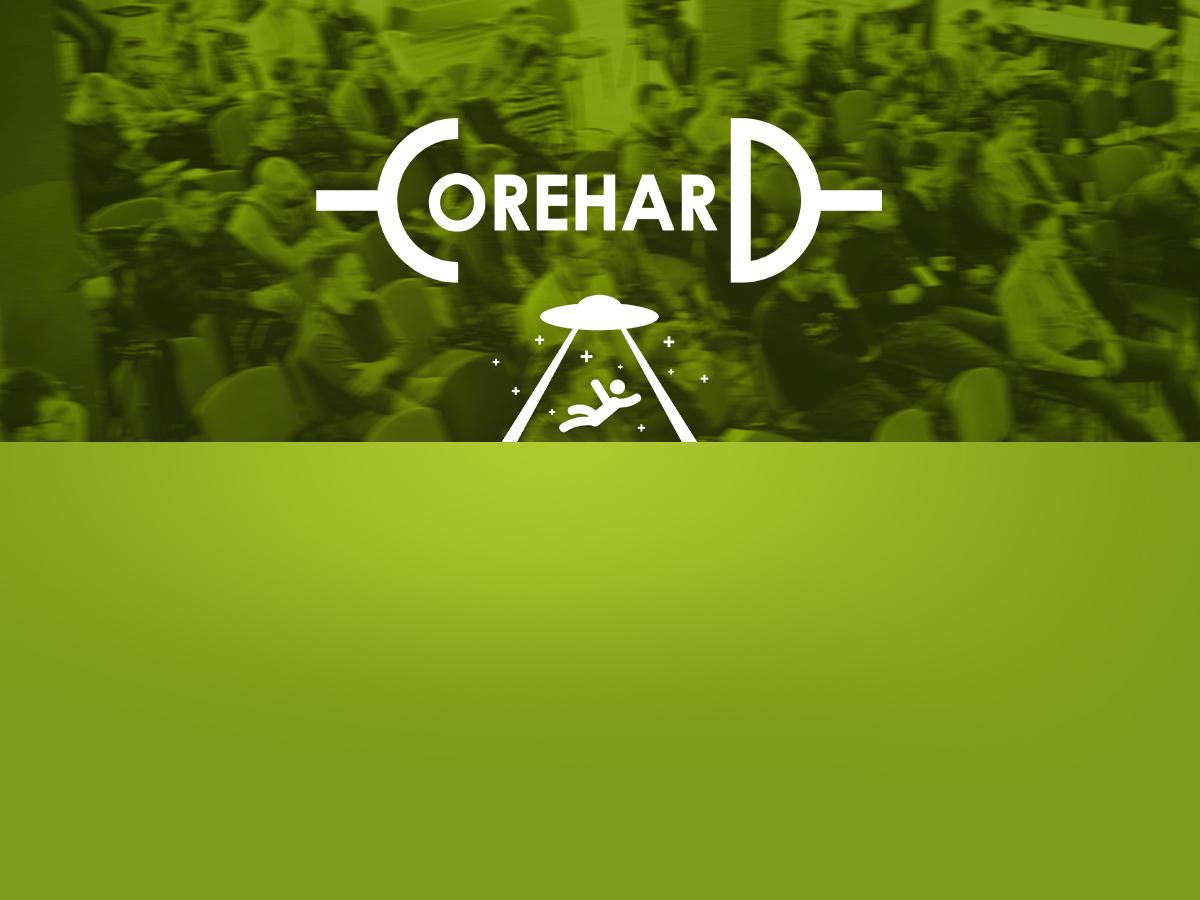 Перейдем к историям
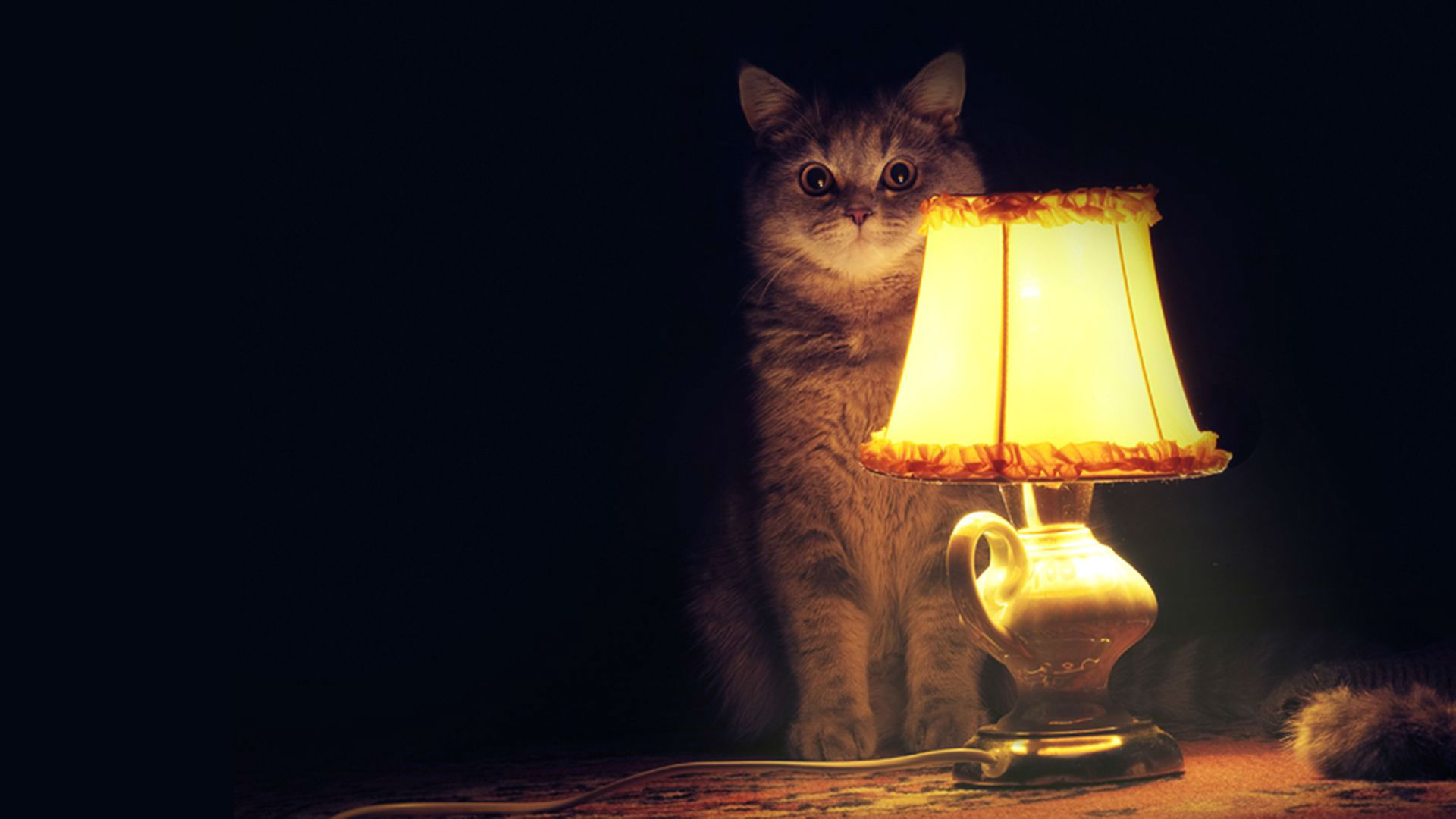 07
CoreHard
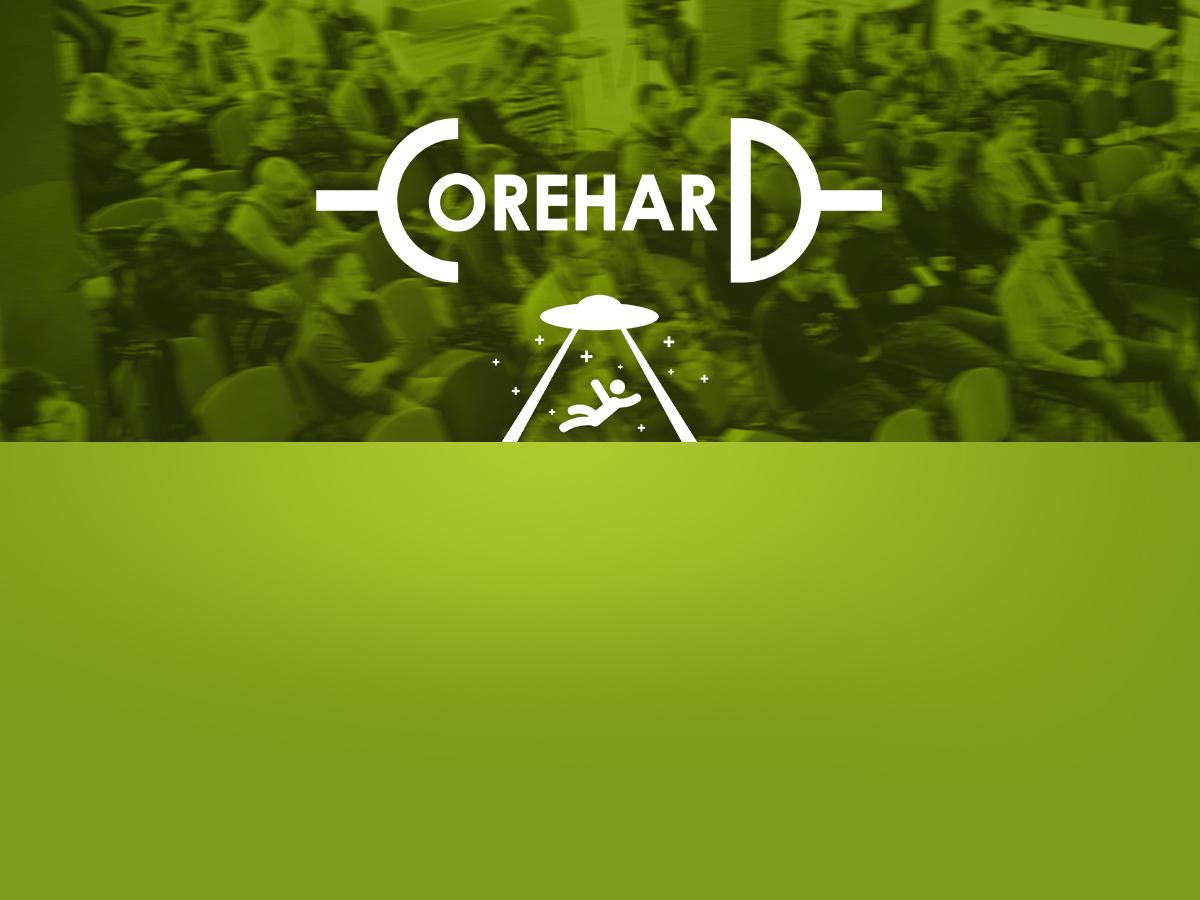 Не верьте стандартным функциям
bool set_value_convert(char_t *&dest, ....,
                       int value)
{
	char buf[128];
	sprintf(buf, "%d", value);

	return set_value_buffer(...., buf);
}
V614 Uninitialized buffer 'buf' used.
08
CoreHard
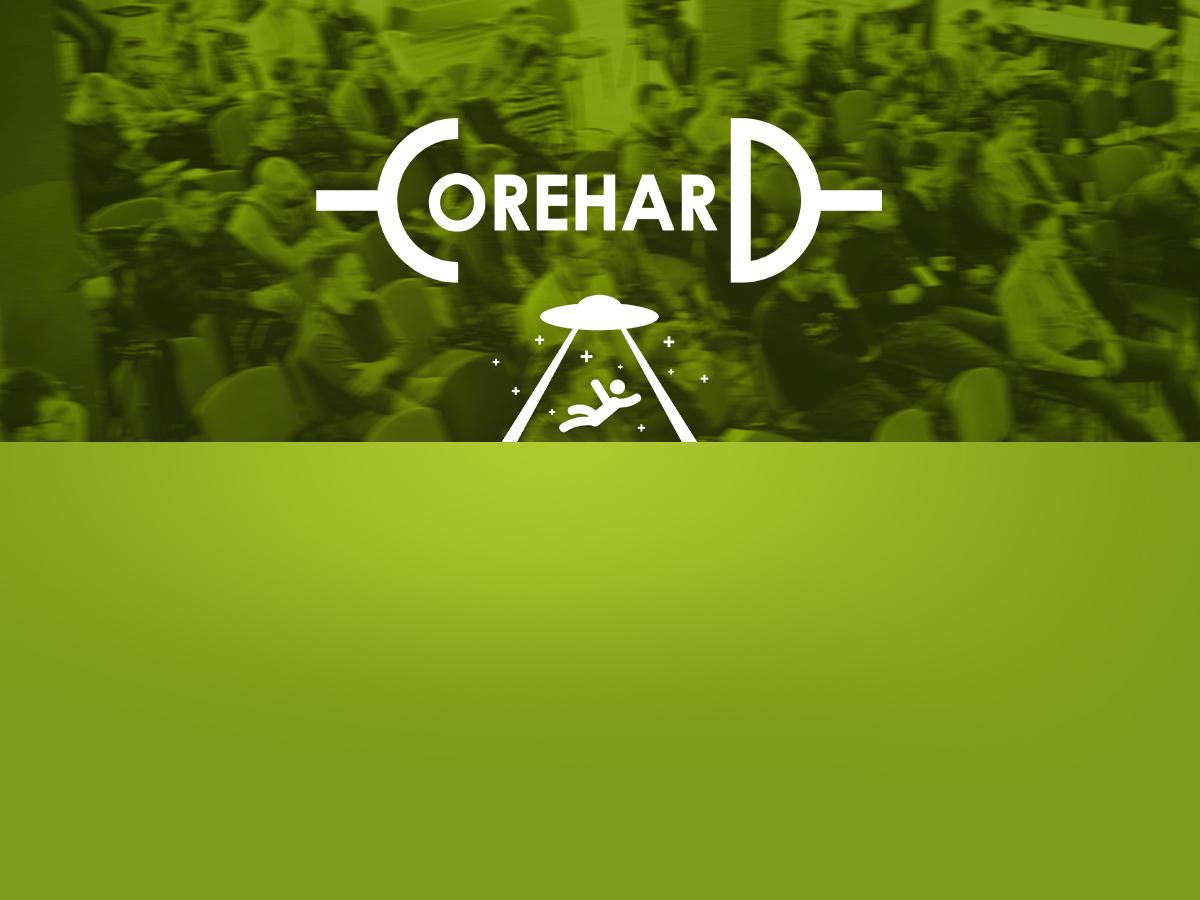 Не верьте стандартным функциям
bool set_value_convert(char_t *&dest, ....,
                       int value)
{
	char buf[128];
	sprintf(buf, "%d", value);

	return set_value_buffer(...., buf);
}
V614 Uninitialized buffer 'buf' used.
09
CoreHard
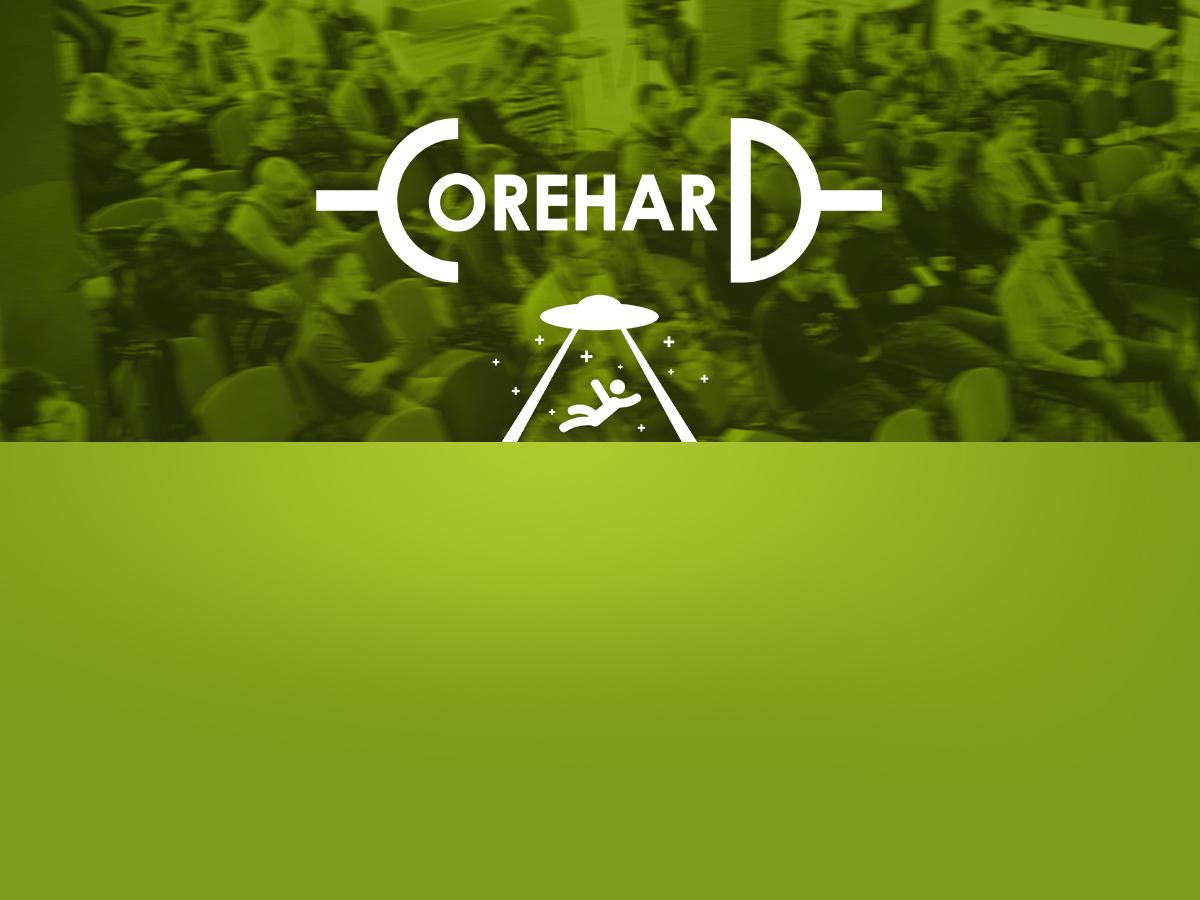 Не верьте стандартным функциям
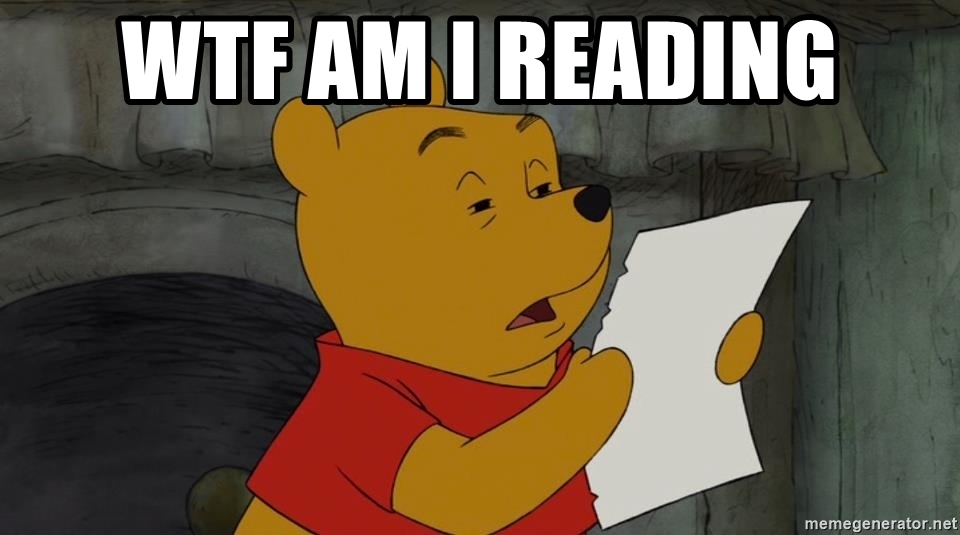 10
CoreHard
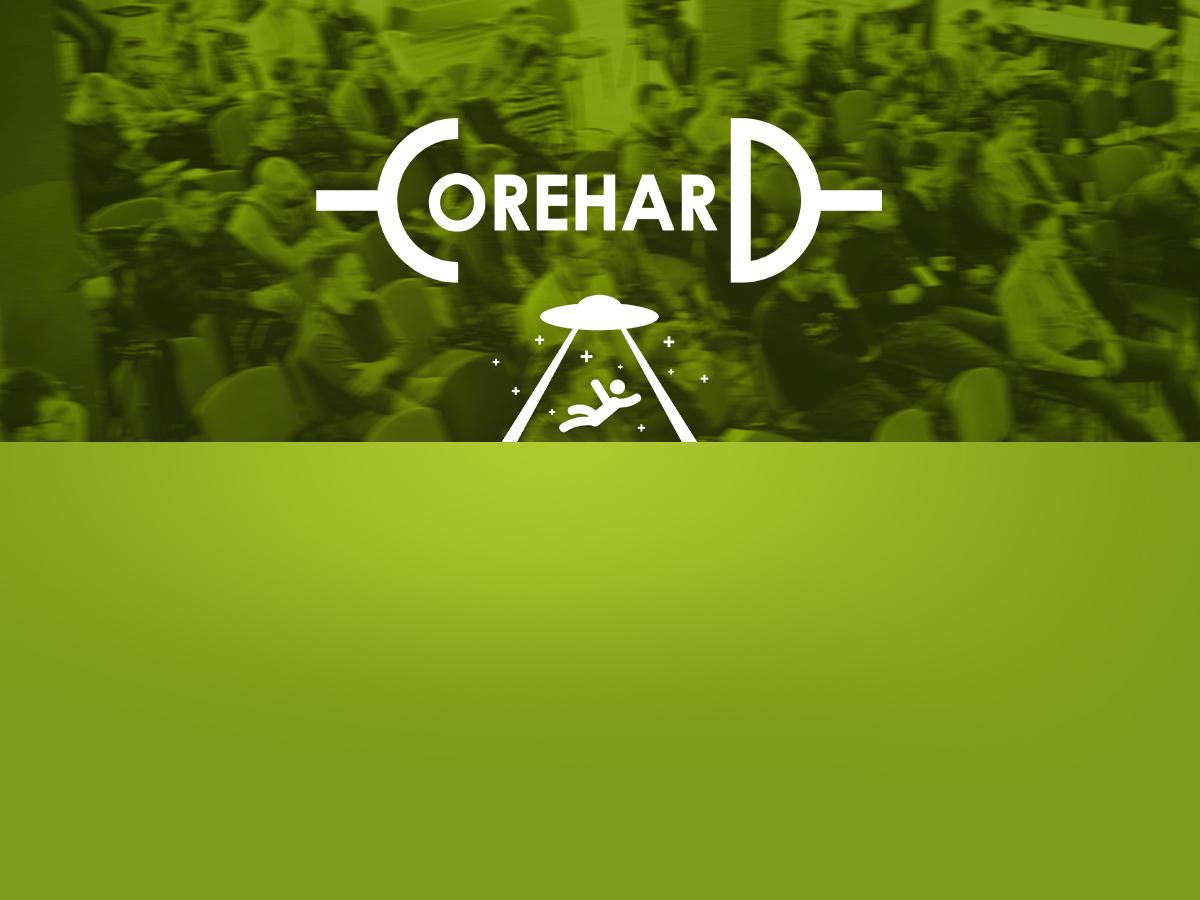 Не верьте стандартным функциям
#define schar char
#define suchar unsigned schar
#define sprintf std::printf
#define satof atof
#define satoi atoi
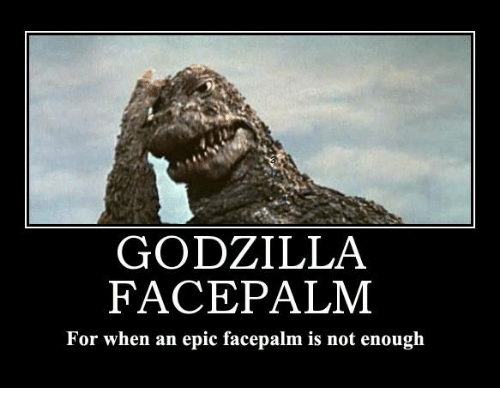 11
CoreHard
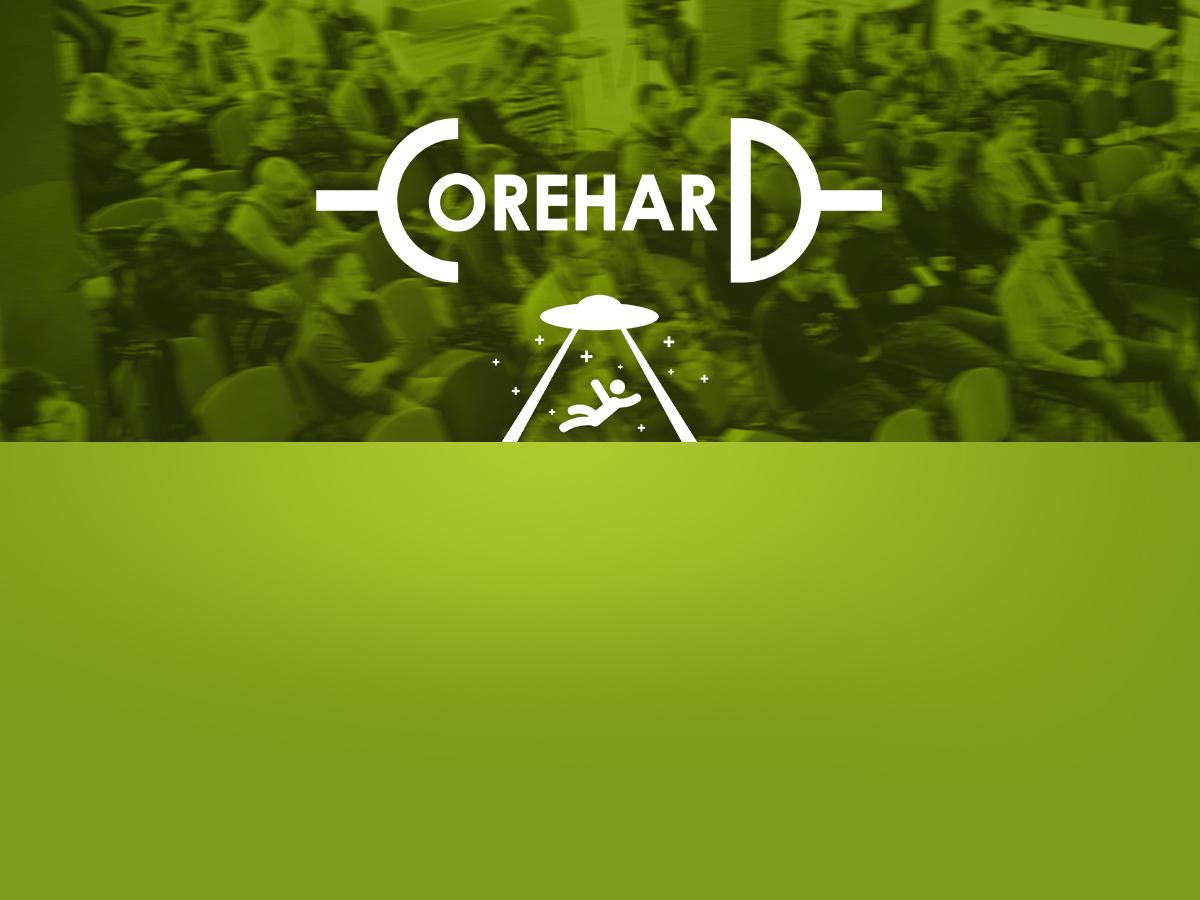 Еще о стандартных функциях
static int EatWhitespace(FILE* InFile)
{
  int c;
  for (c = getc(InFile); isspace(c) && ('\n' != c);
                         c = getc(InFile));
 	
  return (c);
}
V560 A part of conditional expression is always true: ('\n' != c).
12
CoreHard
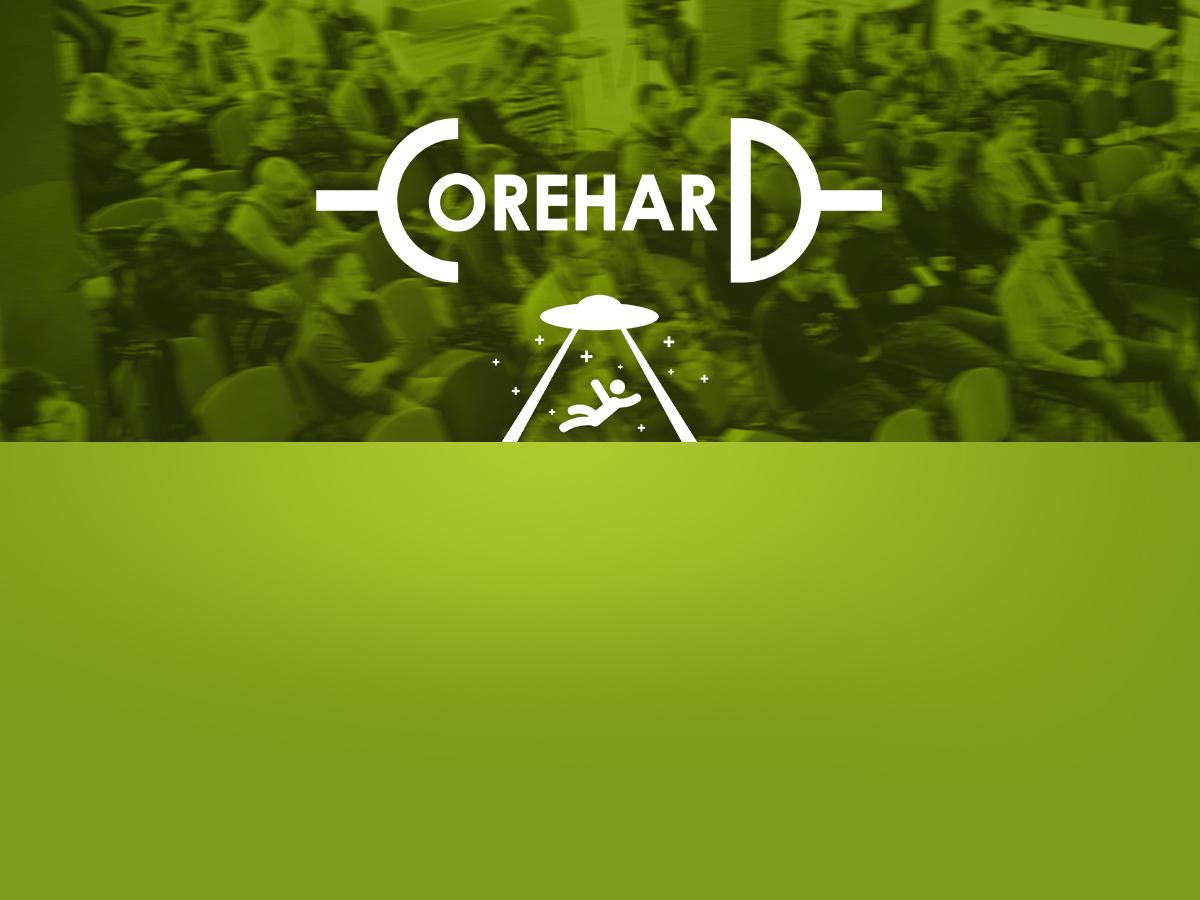 Еще о стандартных функциях
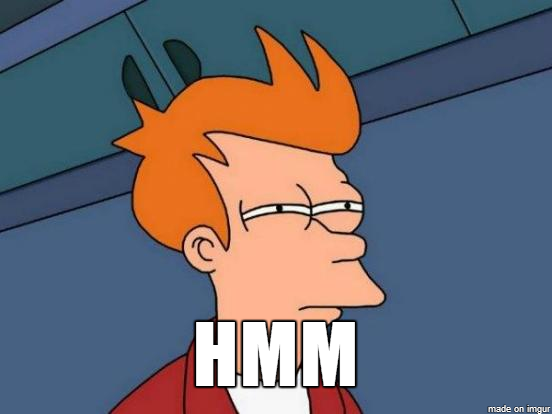 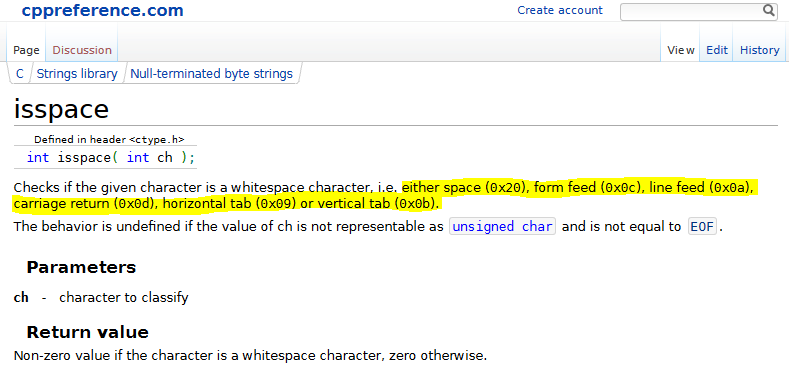 13
CoreHard
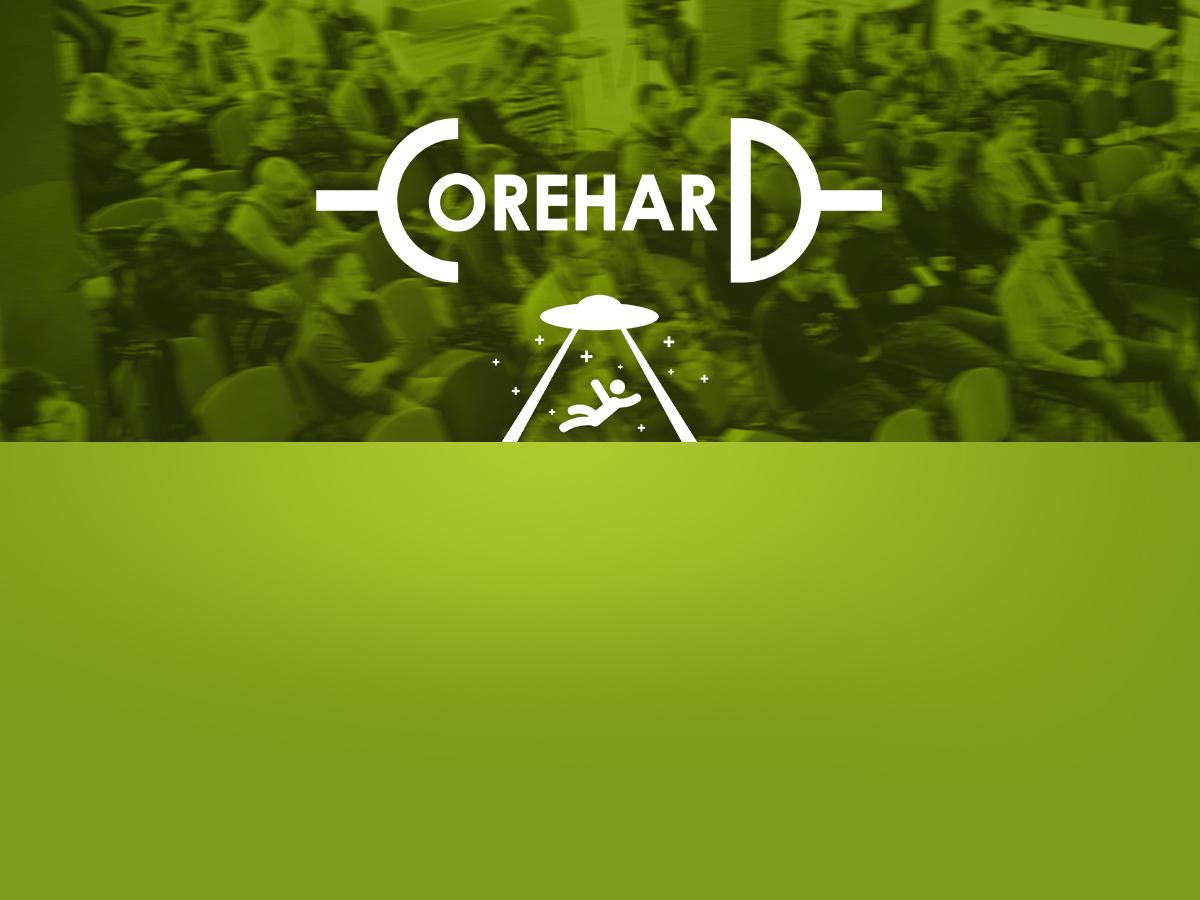 Еще о стандартных функциях
#define isspace(c) ((c)==' ' || (c) == '\t')
static int EatWhitespace(FILE* InFile)
{
  int c;
  for (c = getc(InFile);
       ((c)==' ' || (c) == '\t') && ('\n' != c);
       c = getc(InFile));
 	
  return (c);
}
14
CoreHard
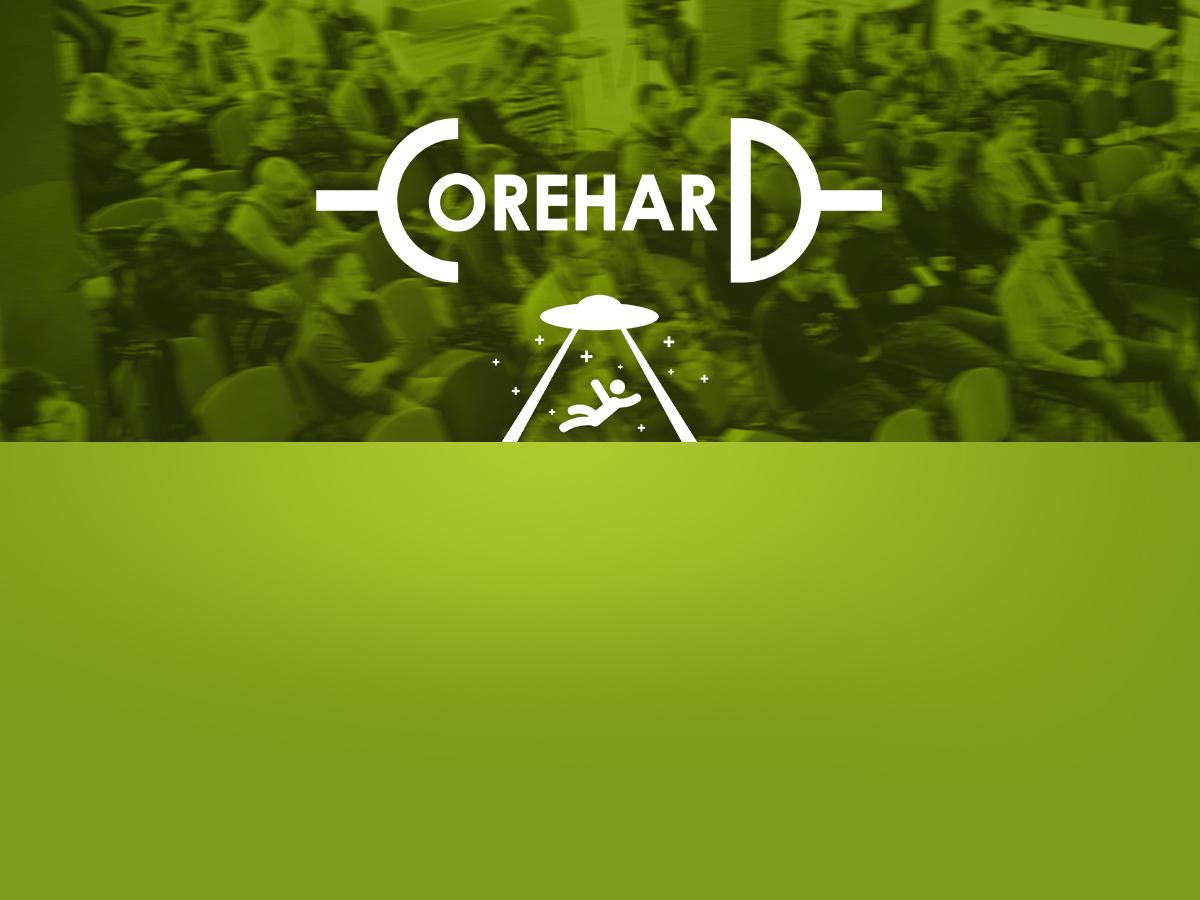 Еще о стандартных функциях
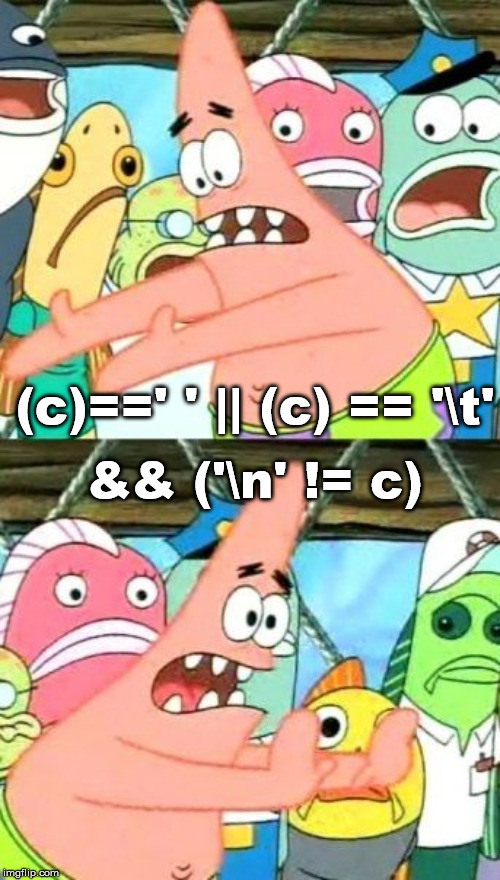 for (c = getc(InFile);
     ((c)==' ' || (c) == '\t')
        && ('\n' != c);
     c = getc(InFile));
15
CoreHard
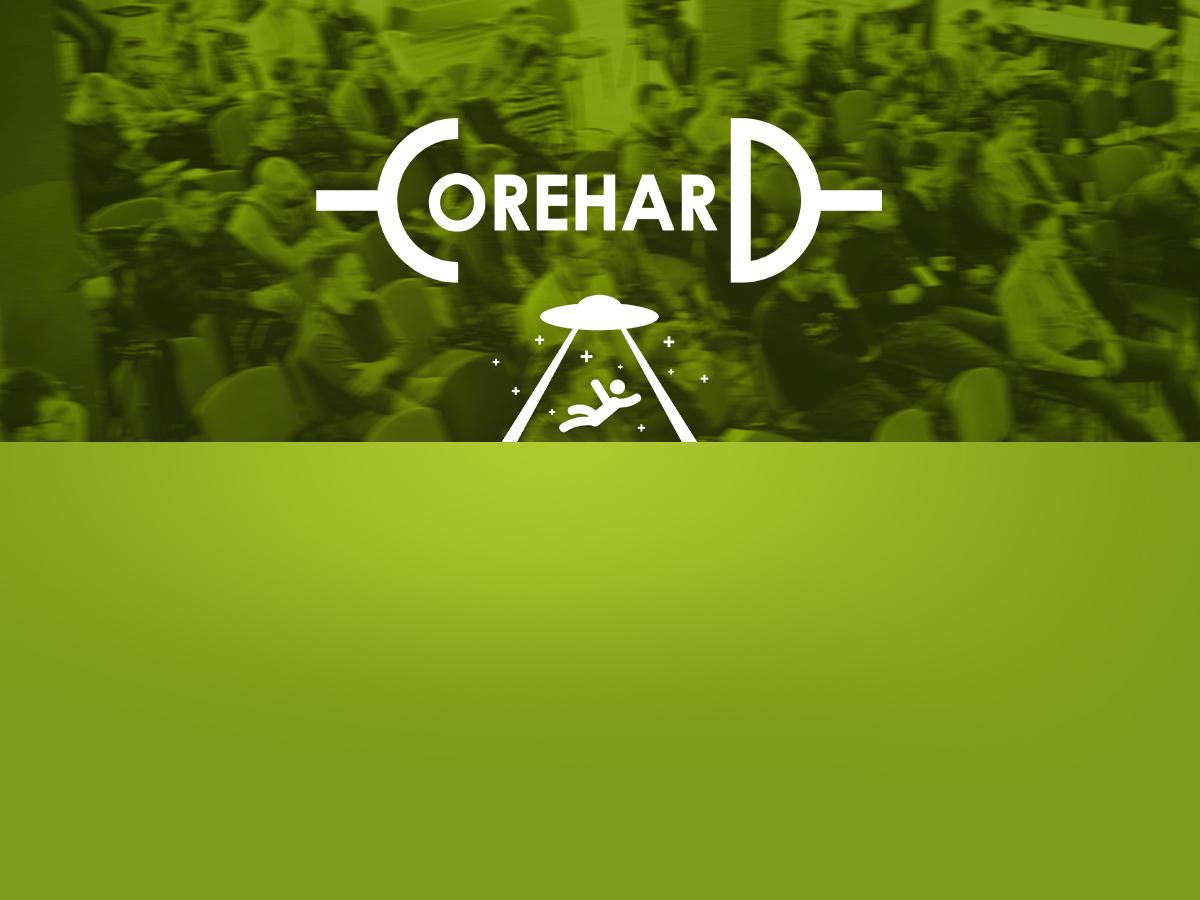 Препроцессорные сказки
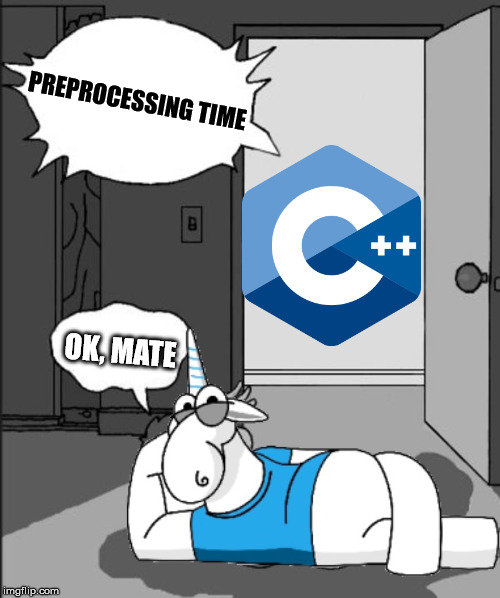 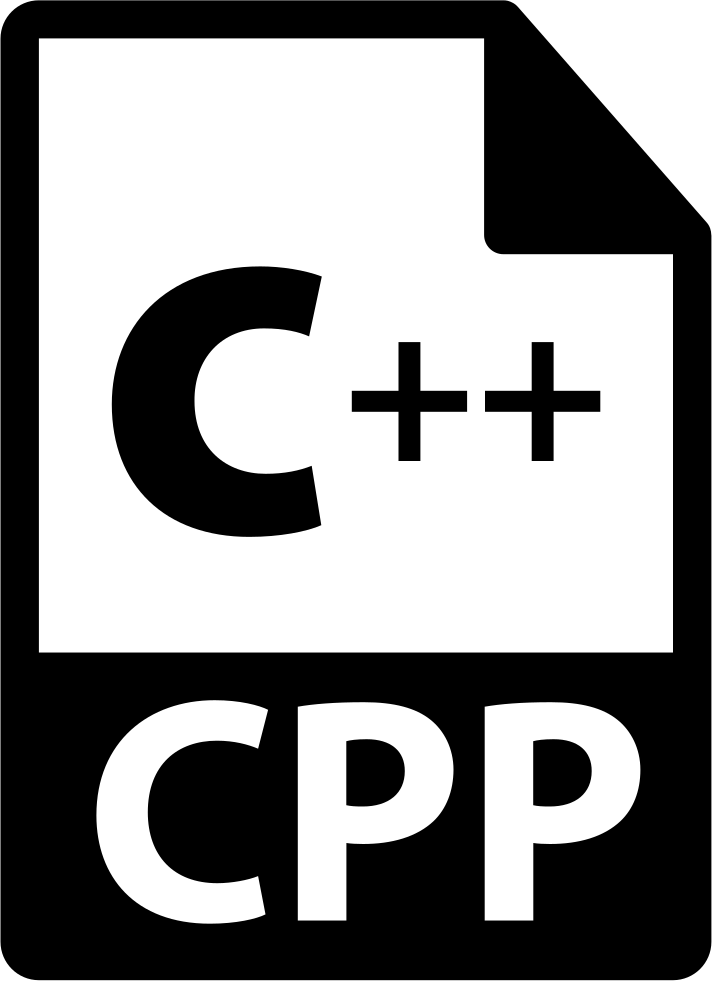 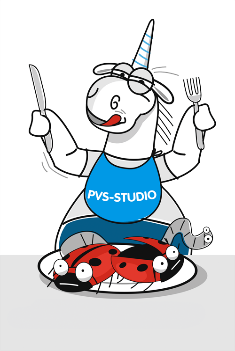 16
CoreHard
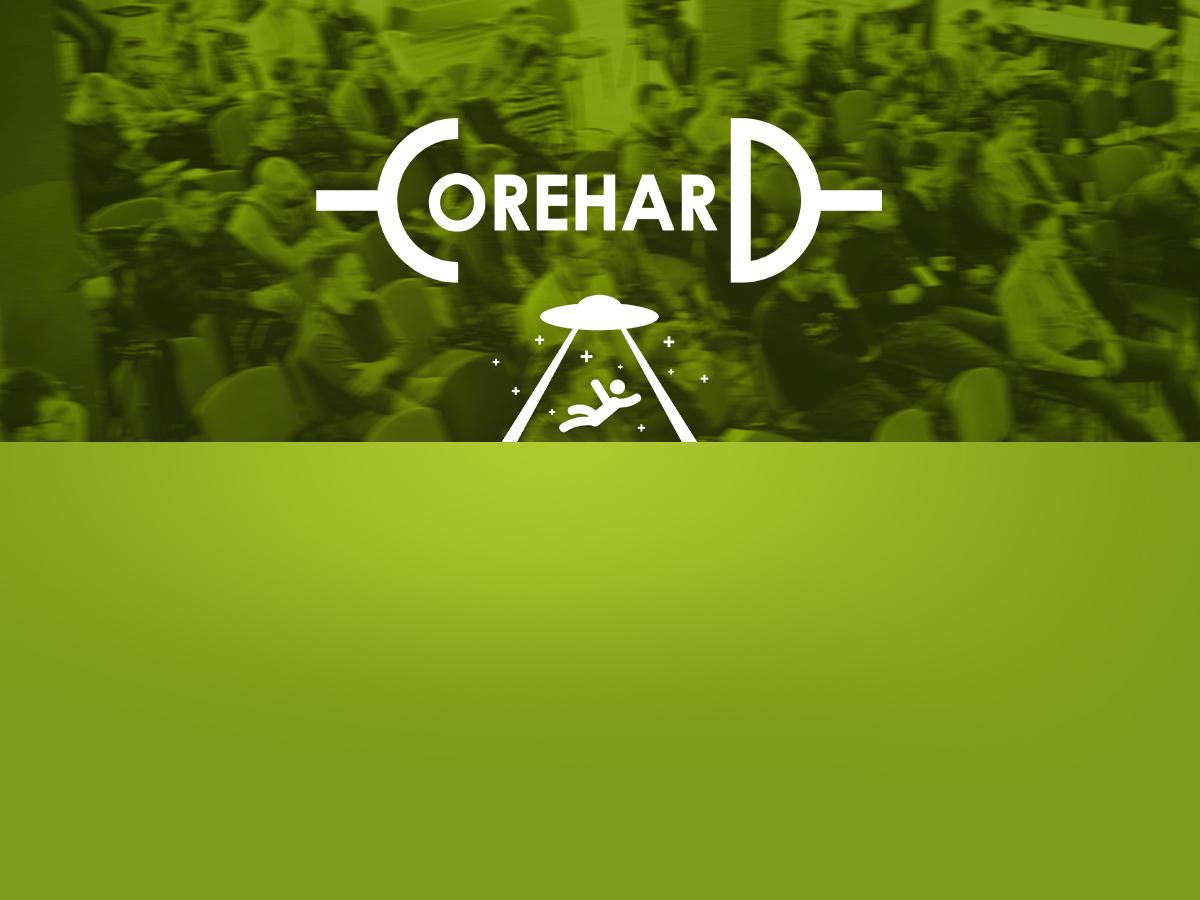 Препроцессорные сказки
void f()
{
  #line 42 "somefile.abc"
  int a = 10 / 0;
}
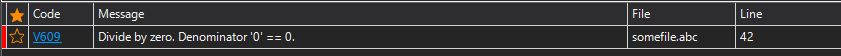 17
CoreHard
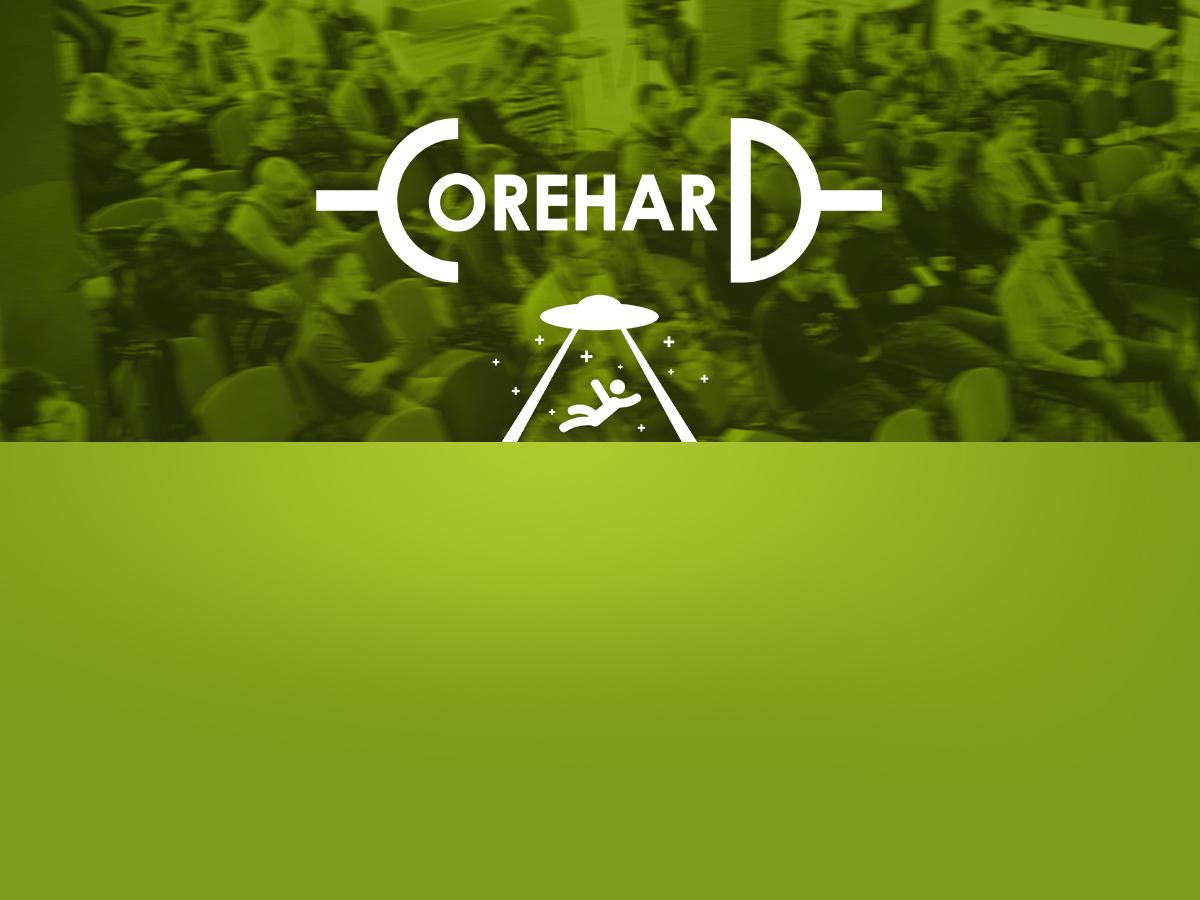 Препроцессорные сказки
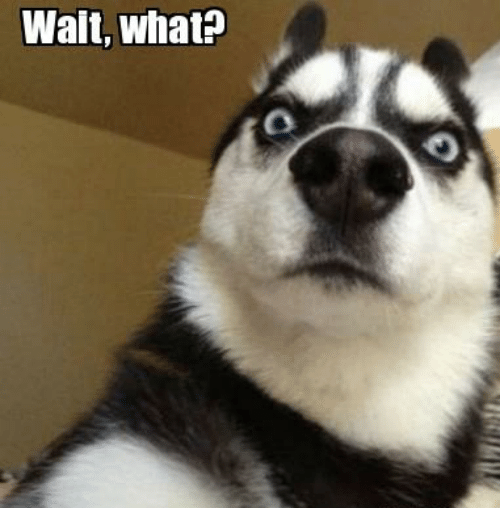 #line 1 "D:\\Demo\\Source.cpp"
void f()
{
  #line 42 "D:\\Demo\\somefile.abc"
  int a = 10 / 0;
}
18
CoreHard
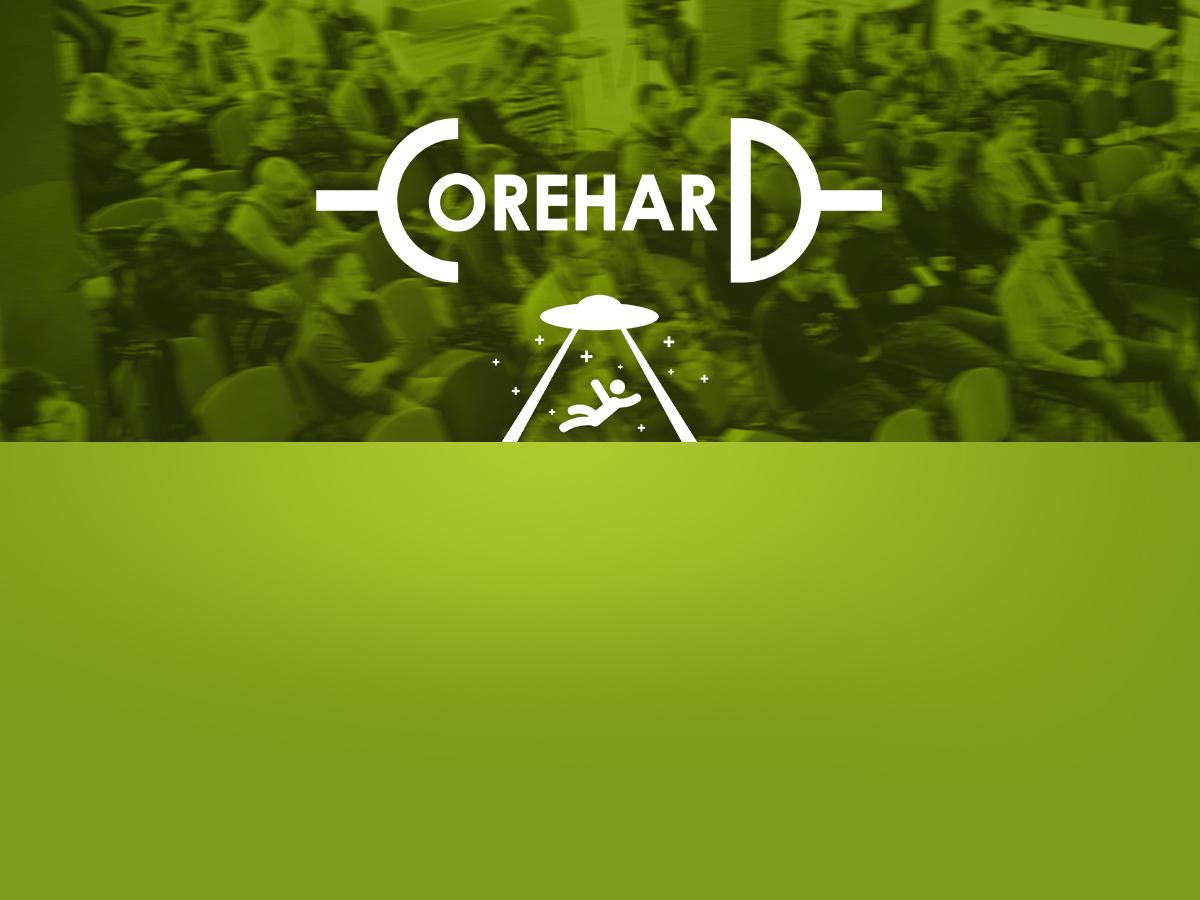 Препроцессорные сказки
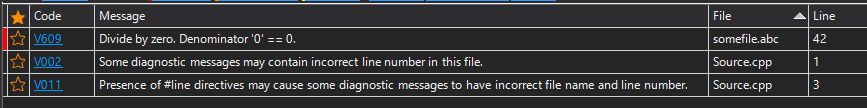 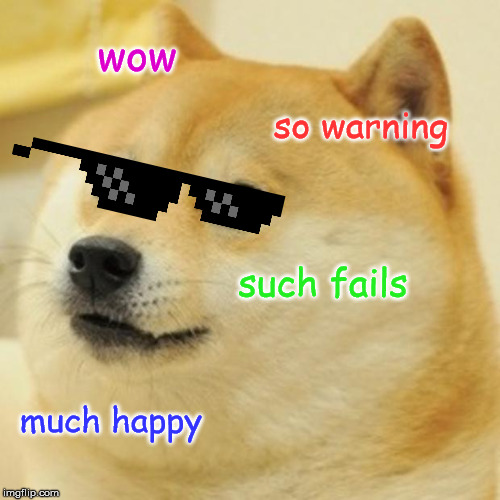 19
CoreHard
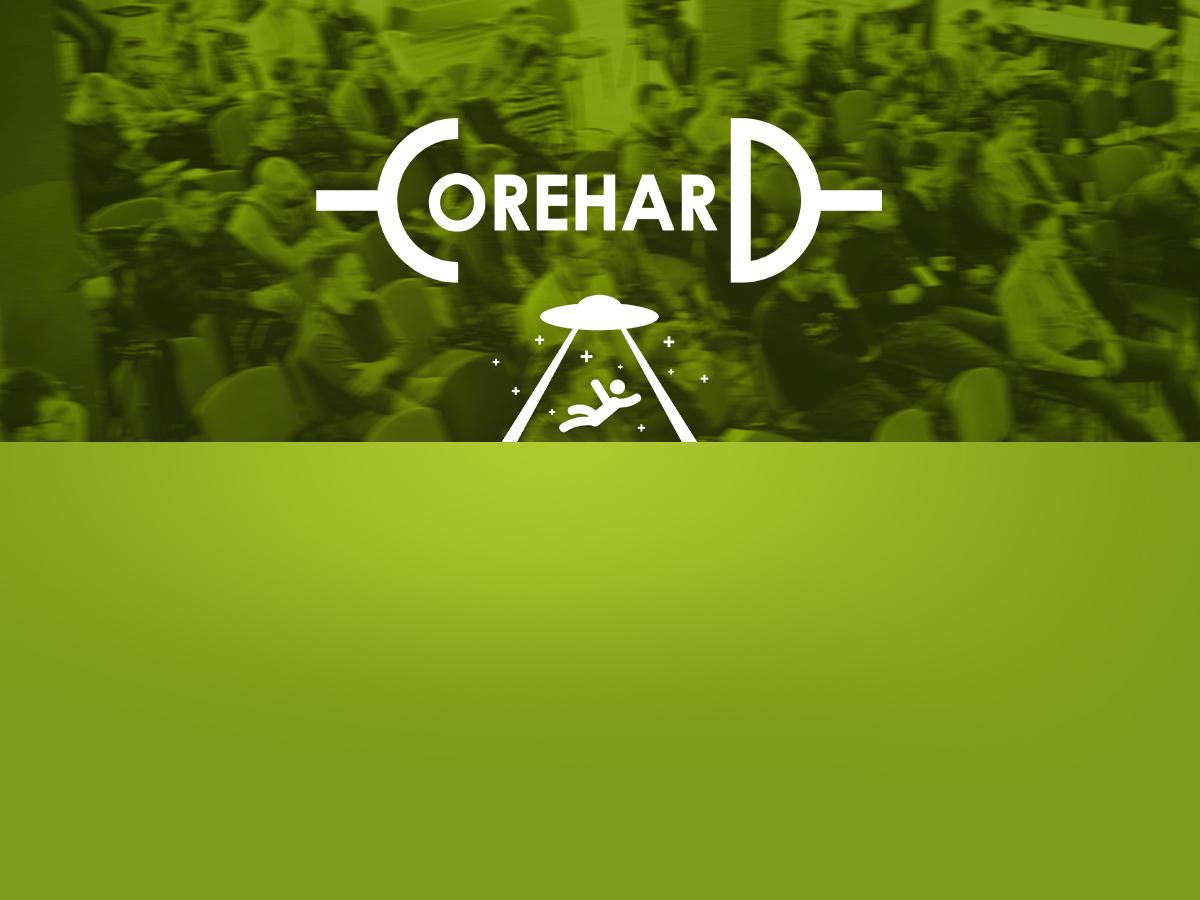 26 мегабайт хватит всем
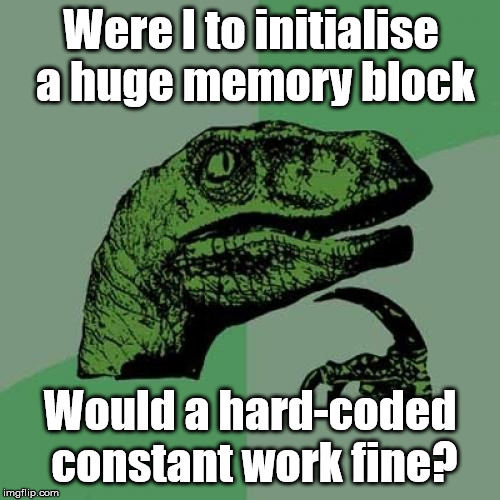 20
CoreHard
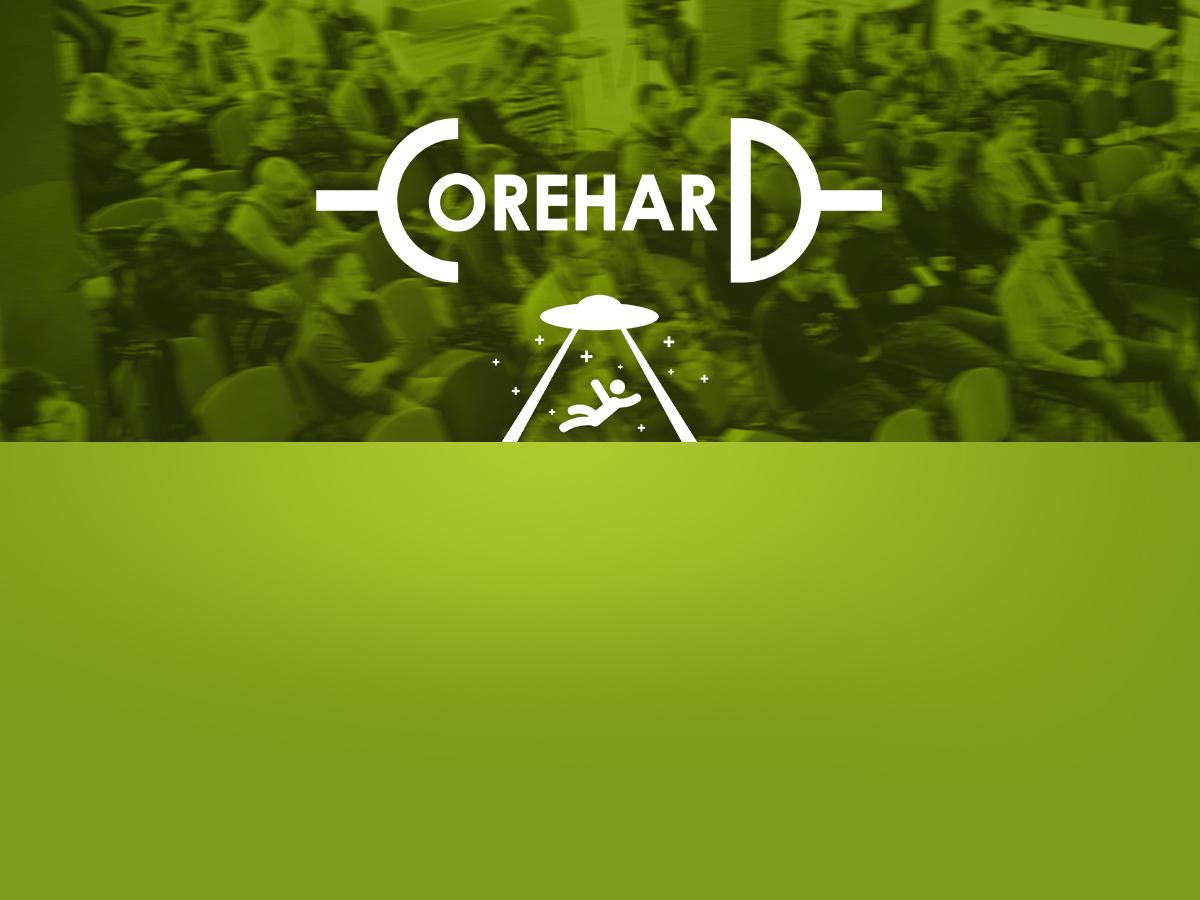 26 мегабайт хватит всем
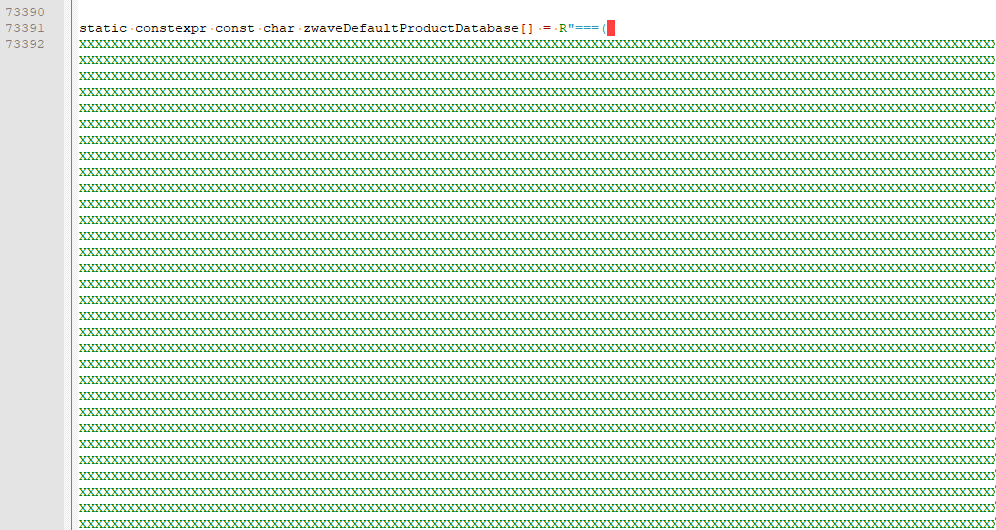 21
CoreHard
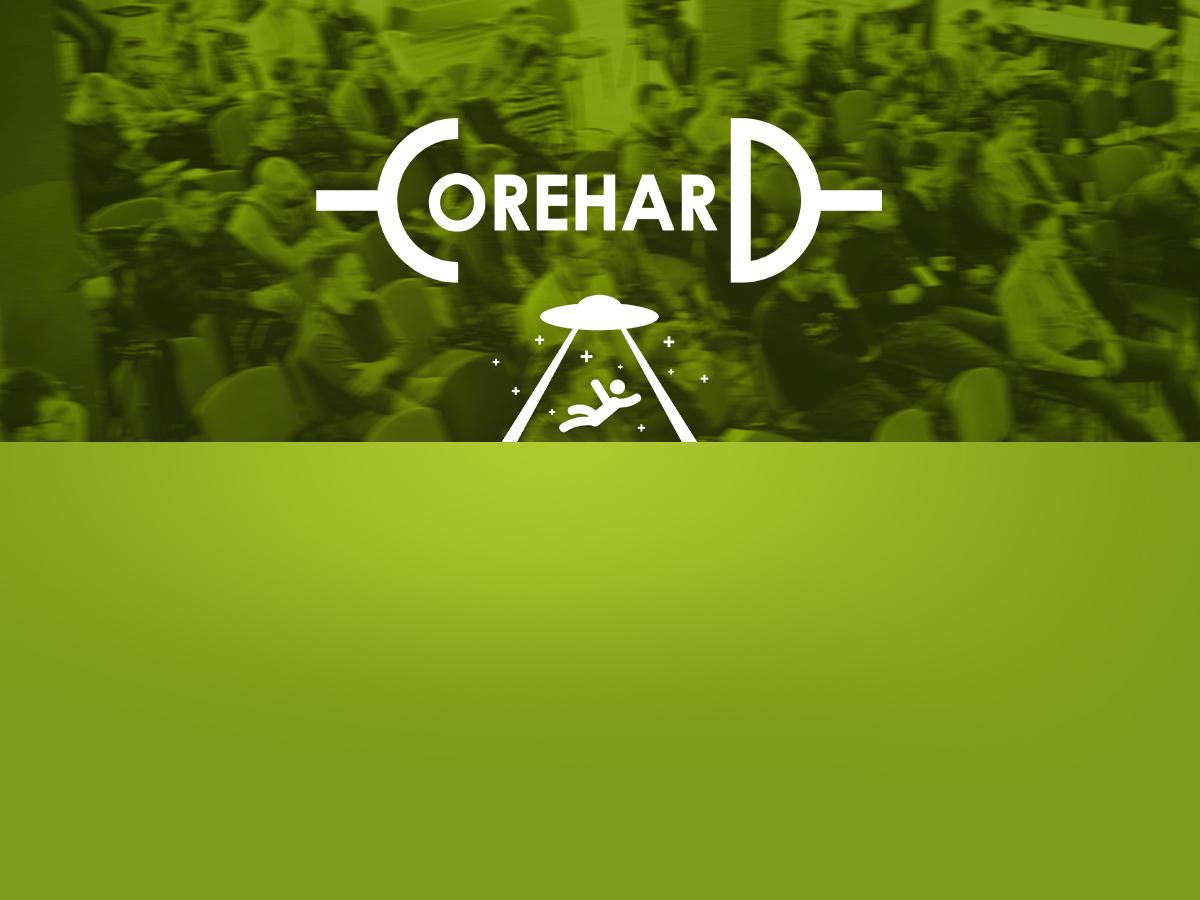 26 мегабайт хватит всем
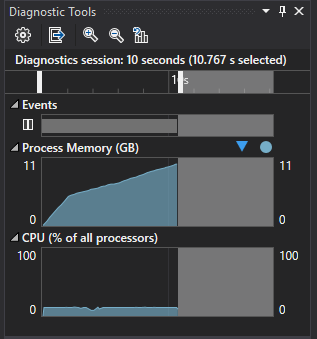 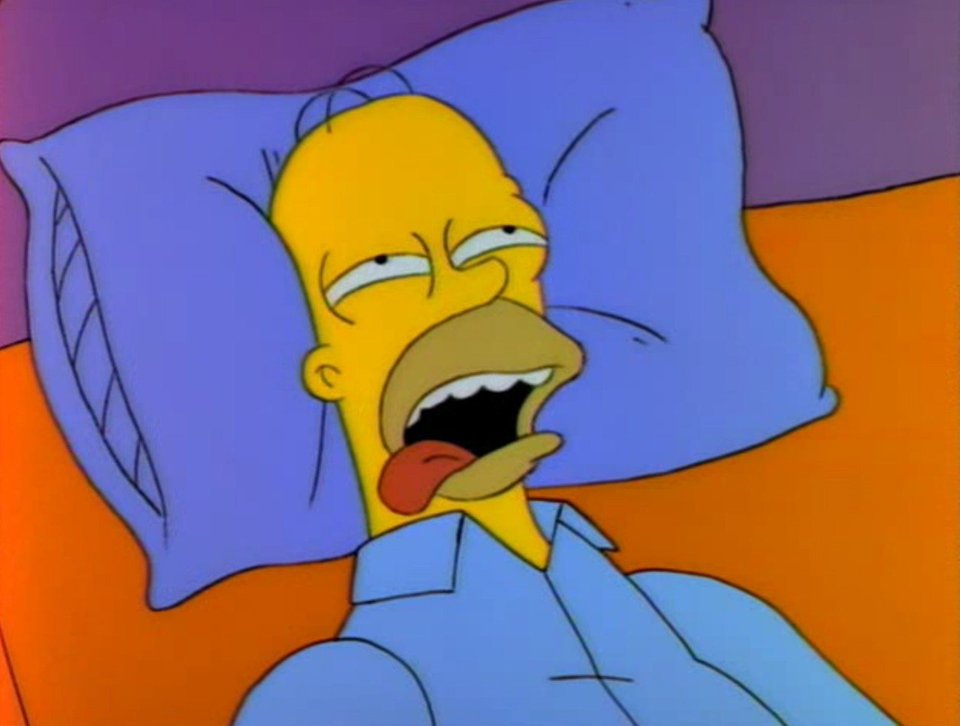 22
CoreHard
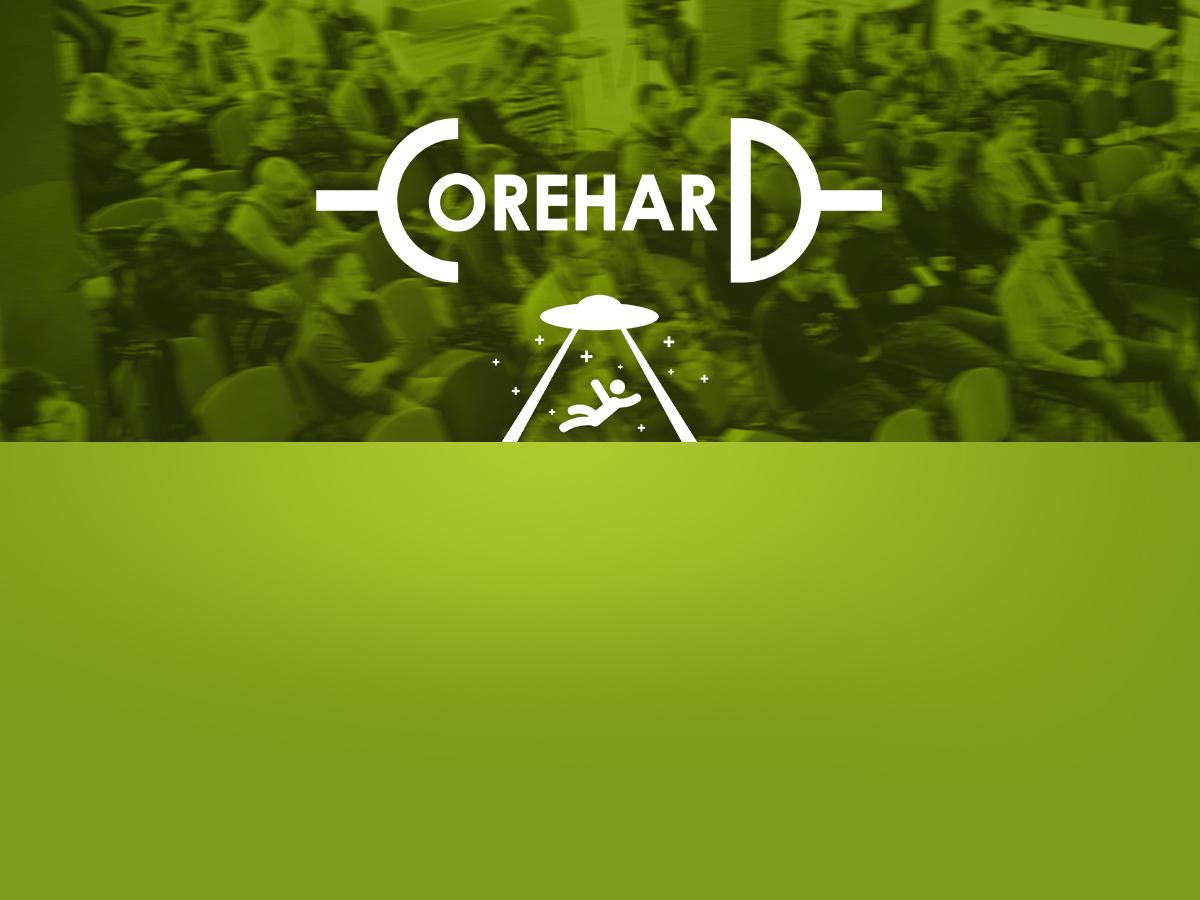 О логике
if (ch >= 0x0FF00)
{
	if (!((ch >= 0x0FF10) && (ch <= 0x0FF19)) ||
		((ch >= 0x0FF21) && (ch <= 0x0FF3A)) ||
		((ch >= 0x0FF41) && (ch <= 0x0FF5A)))
	{
		//....
	}
}
V560 A part of conditional expression is always false: (ch >= 0x0FF21)
V560 A part of conditional expression is always true: (ch <= 0x0FF3A)
V560 A part of conditional expression is always false: (ch >= 0x0FF41)
V560 A part of conditional expression is always true: (ch <= 0x0FF5A)
23
CoreHard
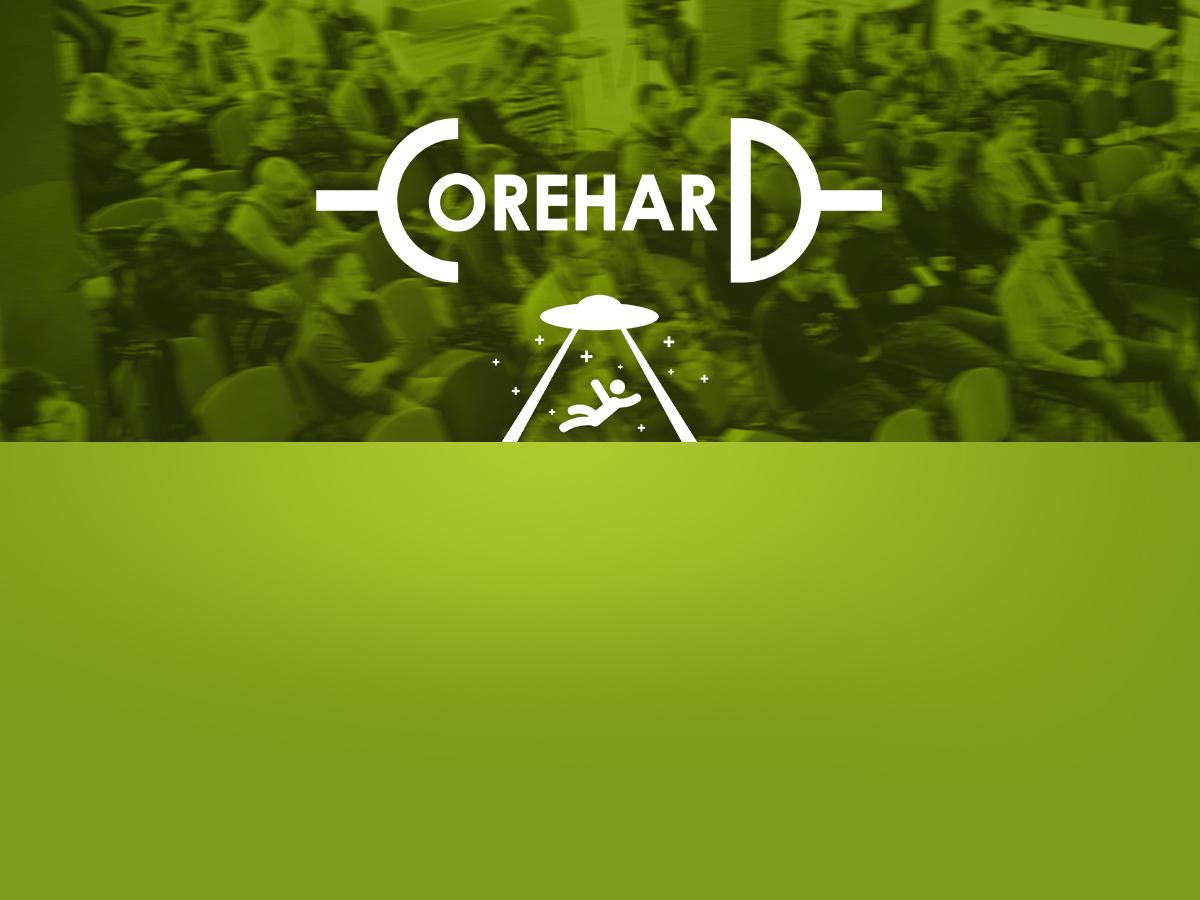 О логике
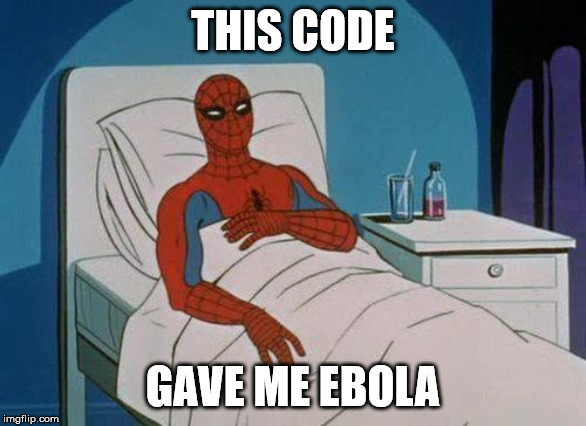 24
CoreHard
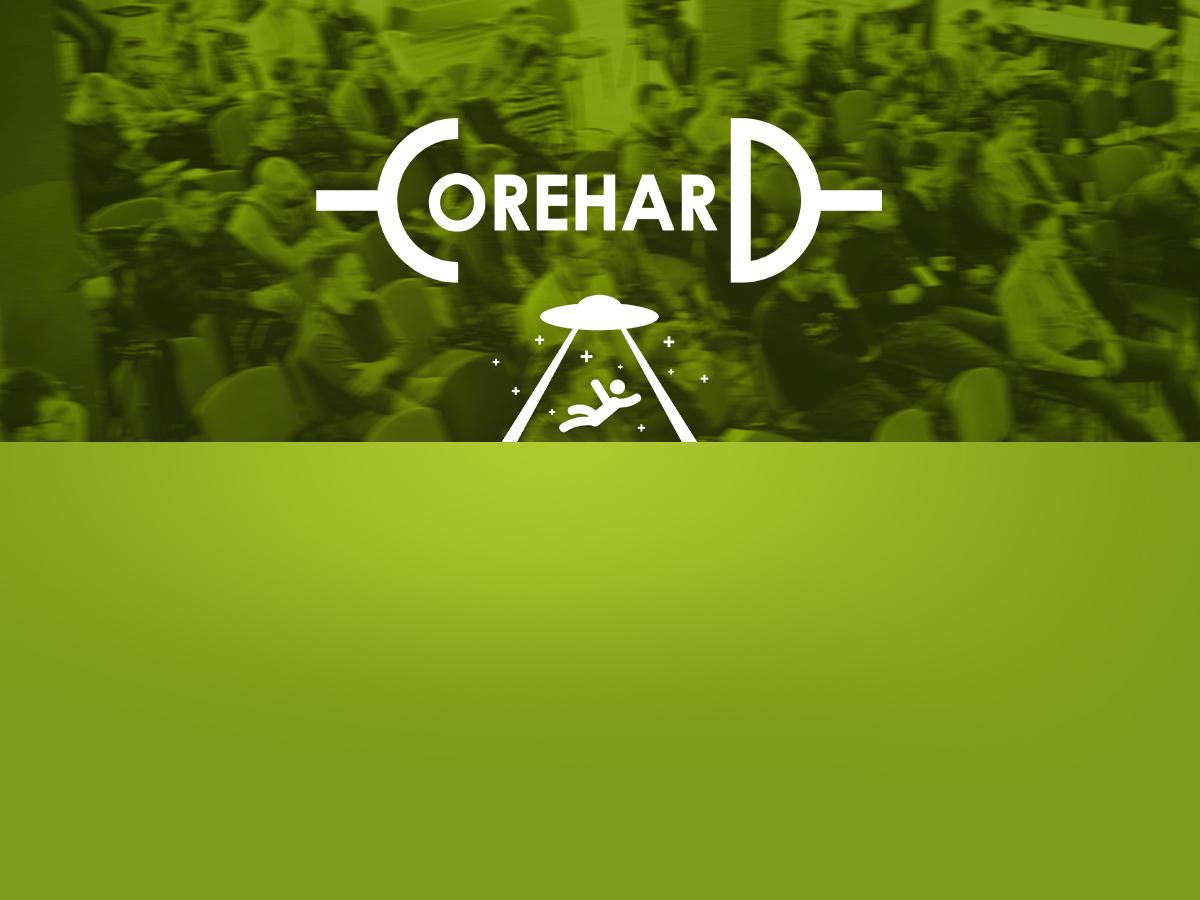 О логике
if (ch >= 0x0FF00)
{
	if (!((ch >= 0x0FF10) && (ch <= 0x0FF19)) ||
		((ch >= 0x0FF21) && (ch <= 0x0FF3A)) ||
		((ch >= 0x0FF41) && (ch <= 0x0FF5A)))
	{
		//....
	}
}
V560 A part of conditional expression is always false: (ch >= 0x0FF21)
V560 A part of conditional expression is always true: (ch <= 0x0FF3A)
V560 A part of conditional expression is always false: (ch >= 0x0FF41)
V560 A part of conditional expression is always true: (ch <= 0x0FF5A)
25
CoreHard
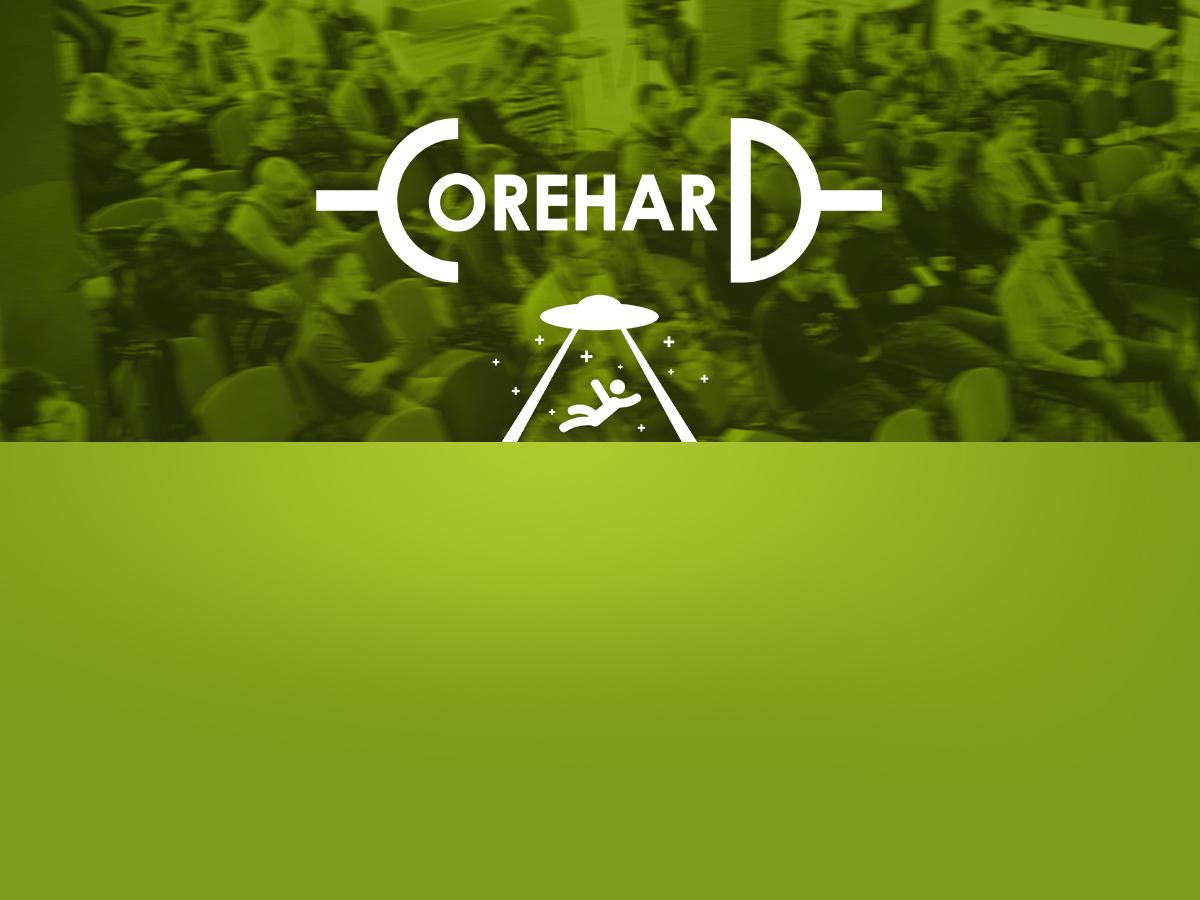 О логике
!(
 ((ch >= 0x0FF10) && (ch <= 0x0FF19)) ||
 ((ch >= 0x0FF21) && (ch <= 0x0FF3A)) ||
 ((ch >= 0x0FF41) && (ch <= 0x0FF5A))
)
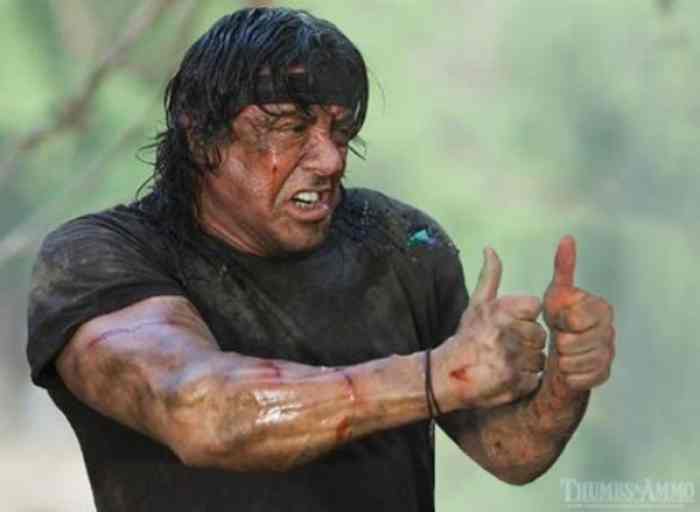 26
CoreHard
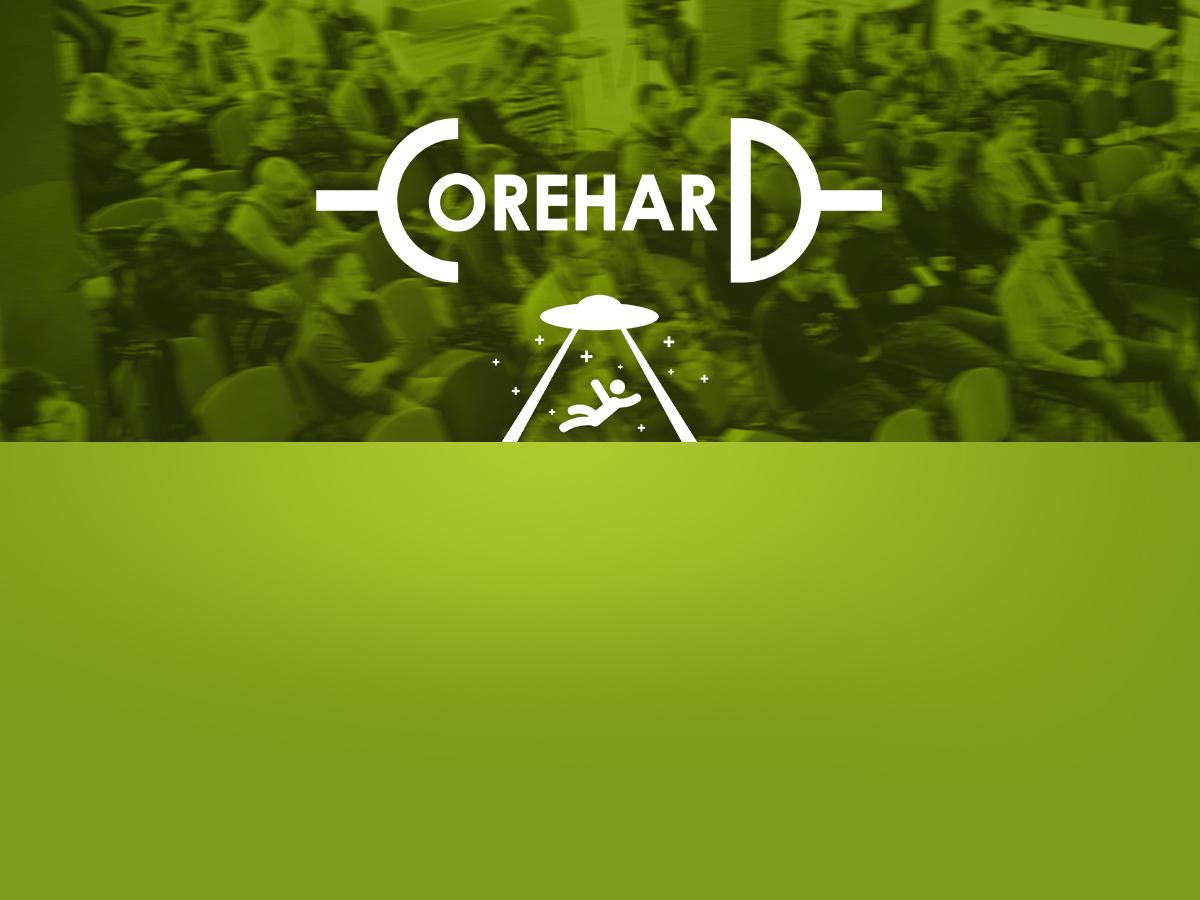 Инициализация – это просто
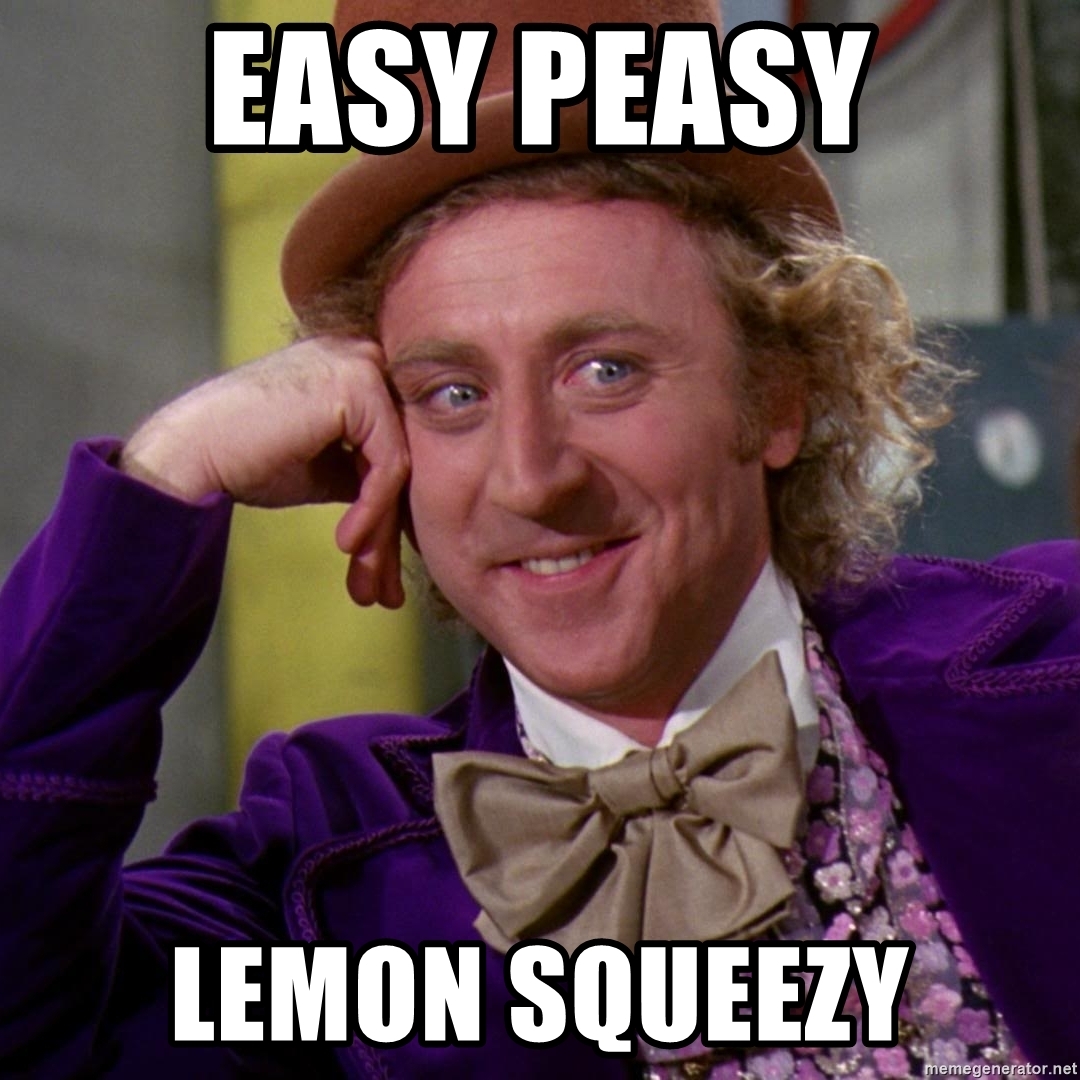 class Vector
{
public:
  int x, y, z;
  Vector()
  {
    x = 0;
    y = 0;
  }
};
27
CoreHard
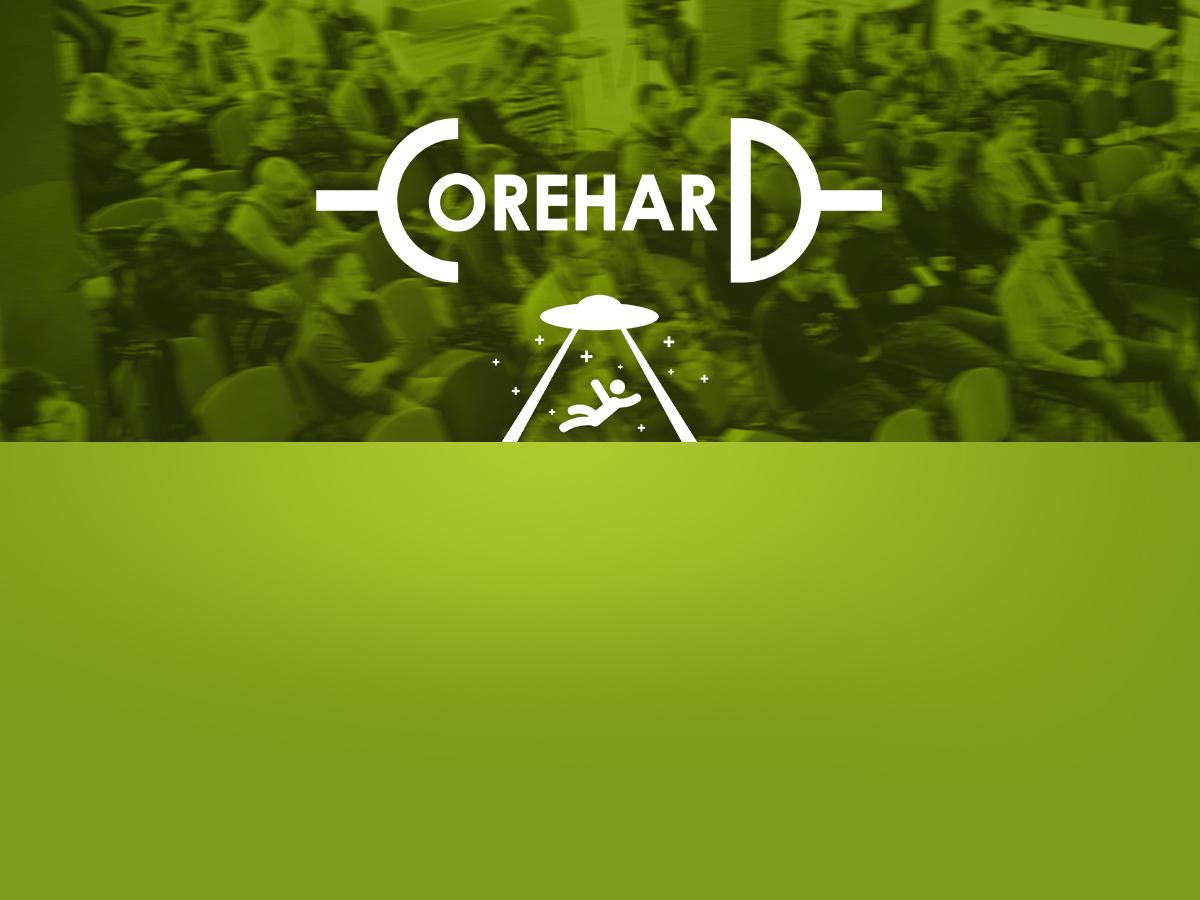 Инициализация – это просто
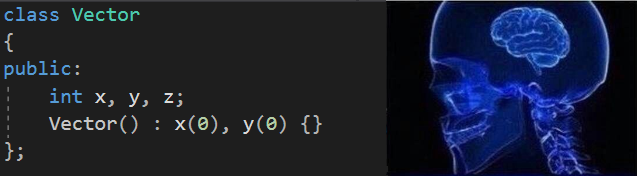 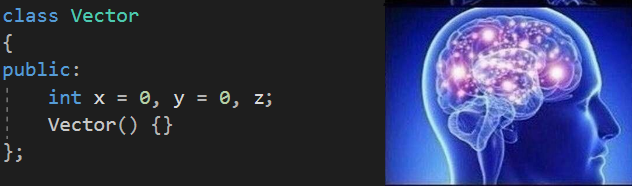 28
CoreHard
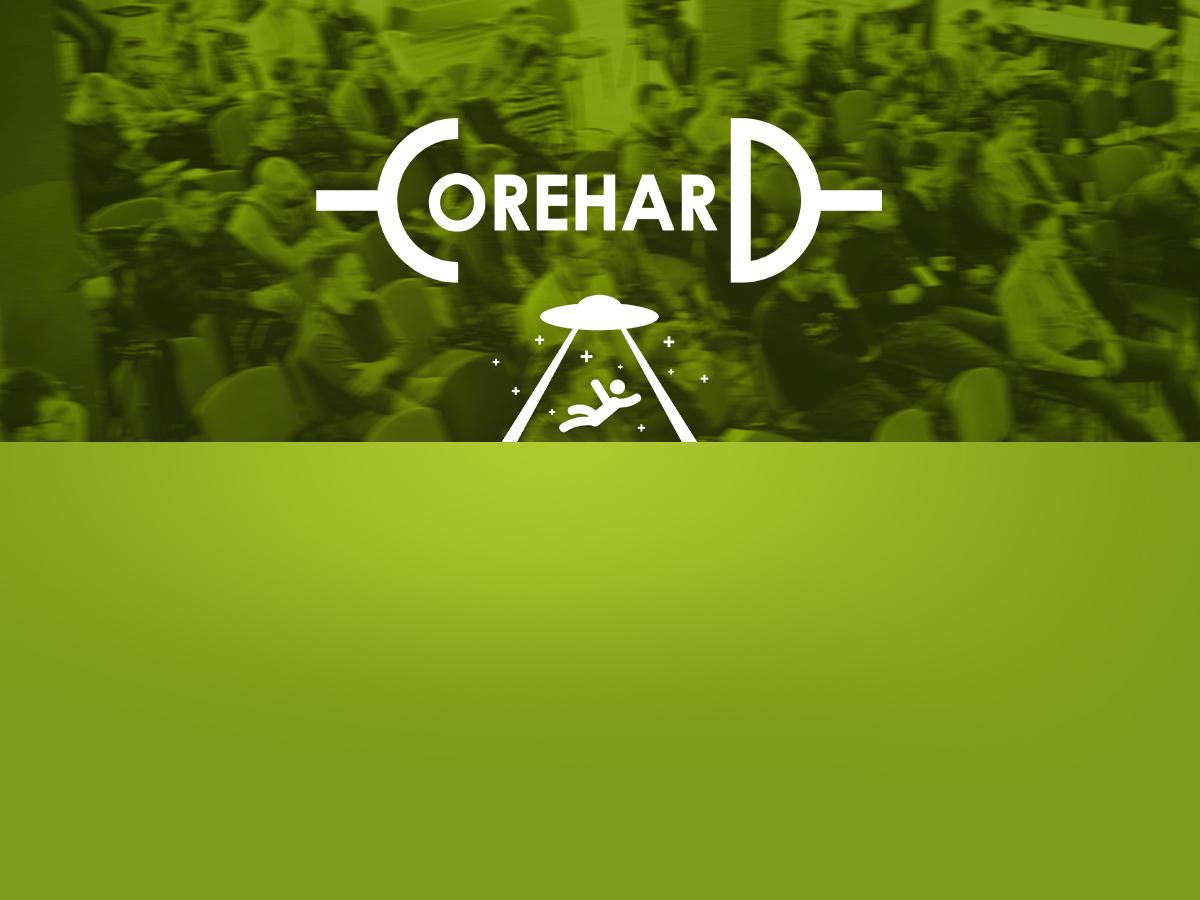 Инициализация – это просто
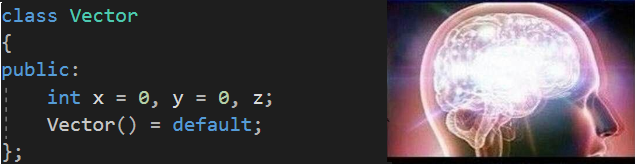 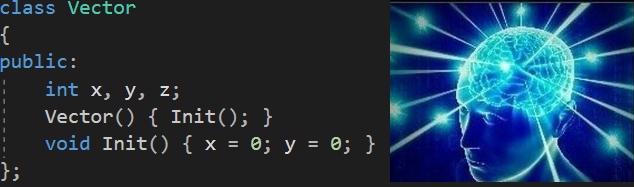 29
CoreHard
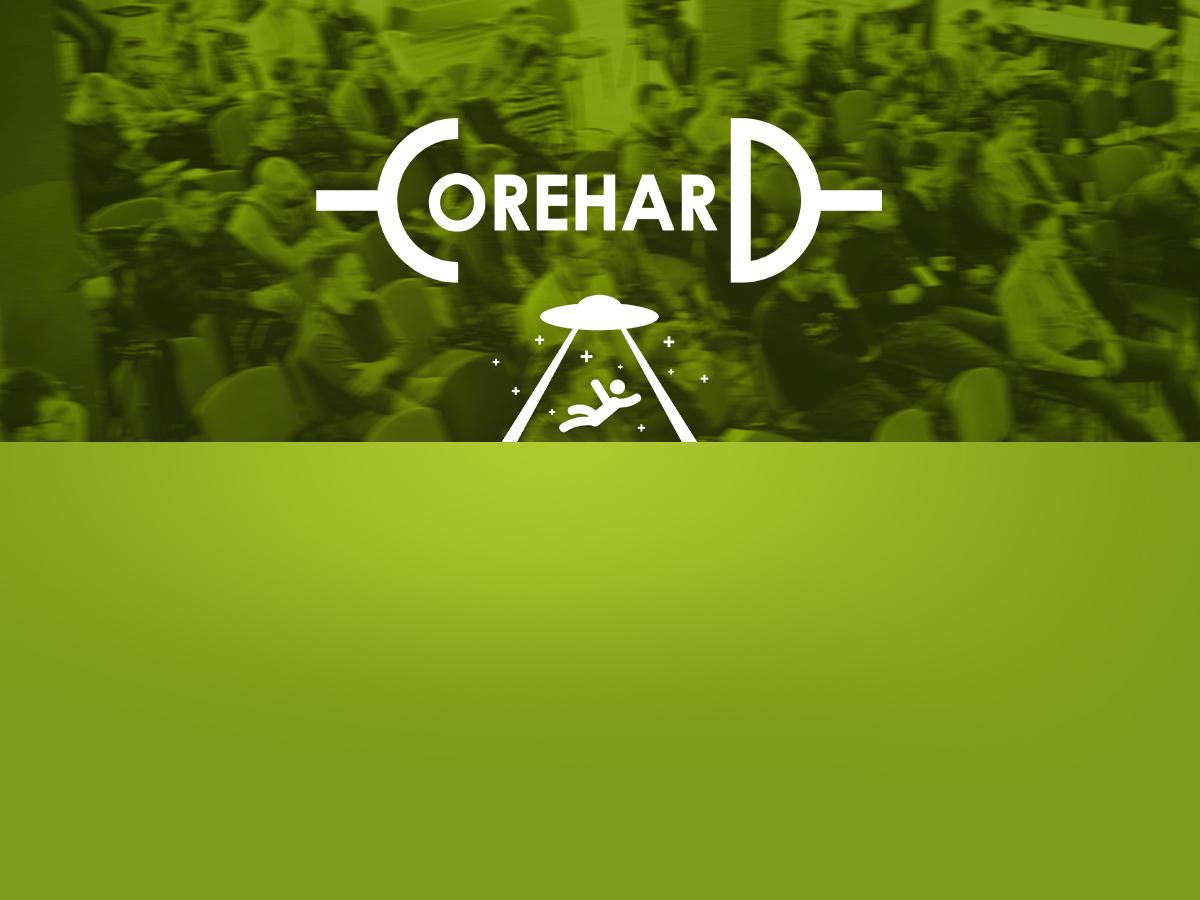 Инициализация – это просто
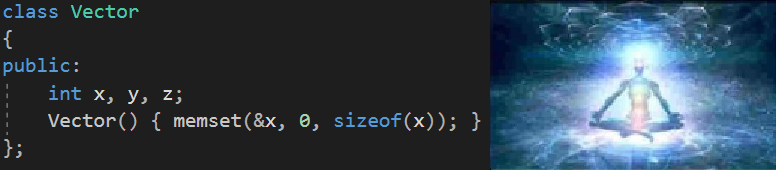 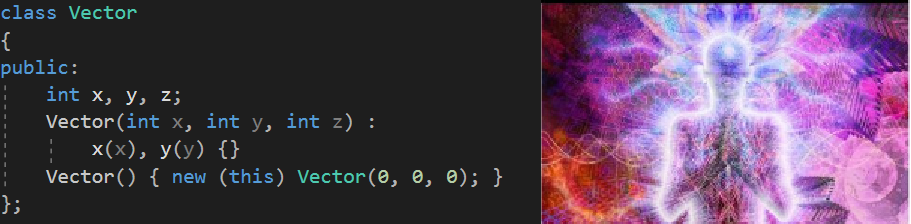 30
CoreHard
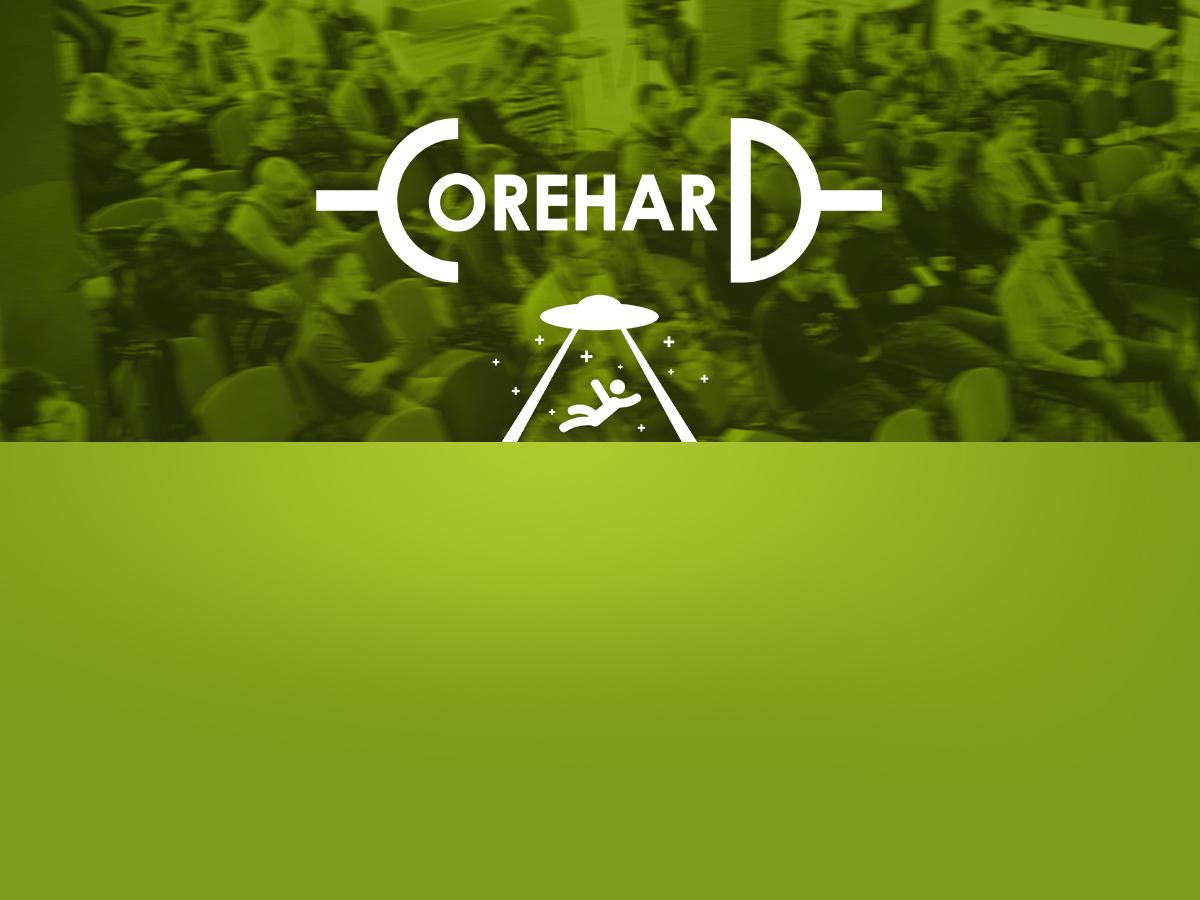 Когда роботы устают
Преимущества статического анализа перед code review:

Малозатратно
Анализатор не устает (в отличие от человека)
Анализатор знает про ошибочные паттерны, о которых не догадываются программисты
31
CoreHard
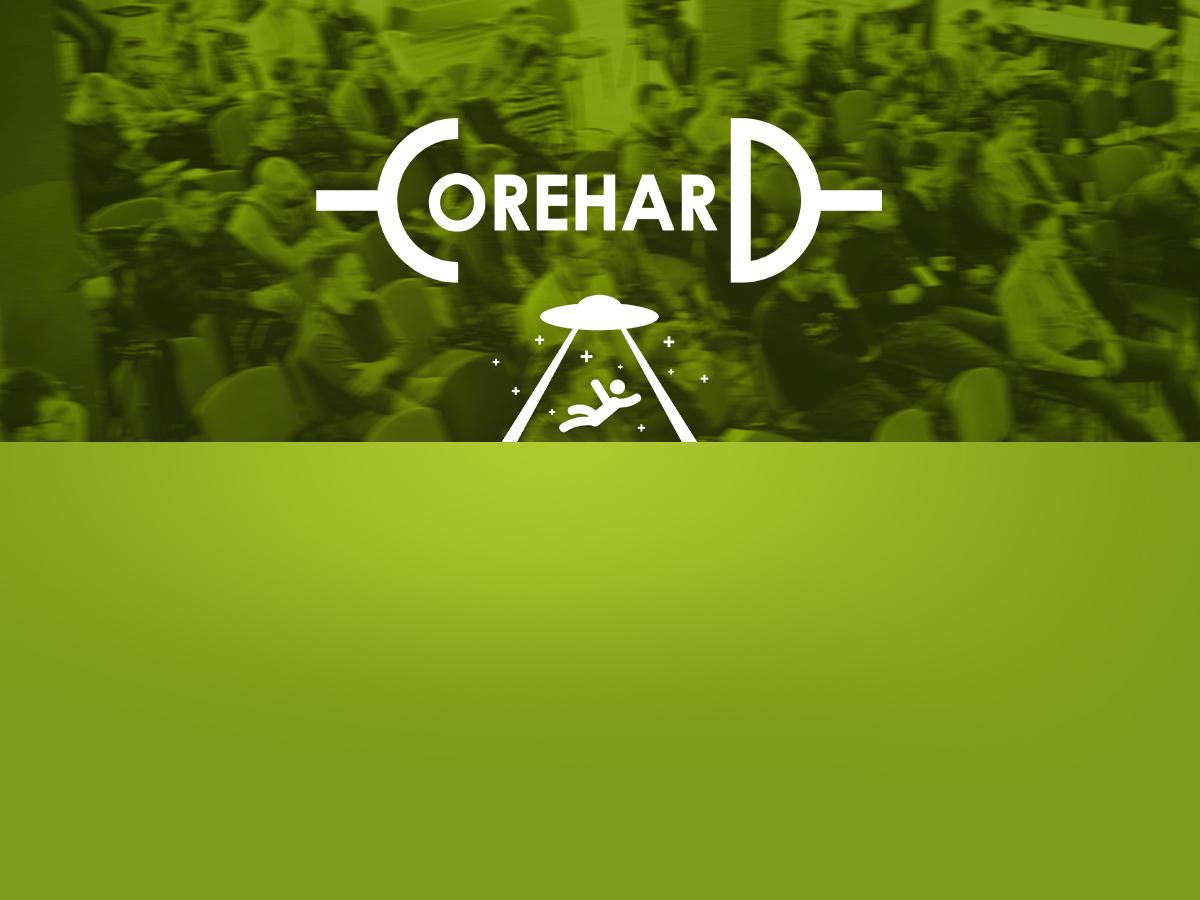 Когда роботы устают
Преимущества статического анализа перед code review:

Малозатратно
Анализатор не устает (в отличие от человека)
Анализатор знает про ошибочные паттерны, о которых не догадываются программисты
32
CoreHard
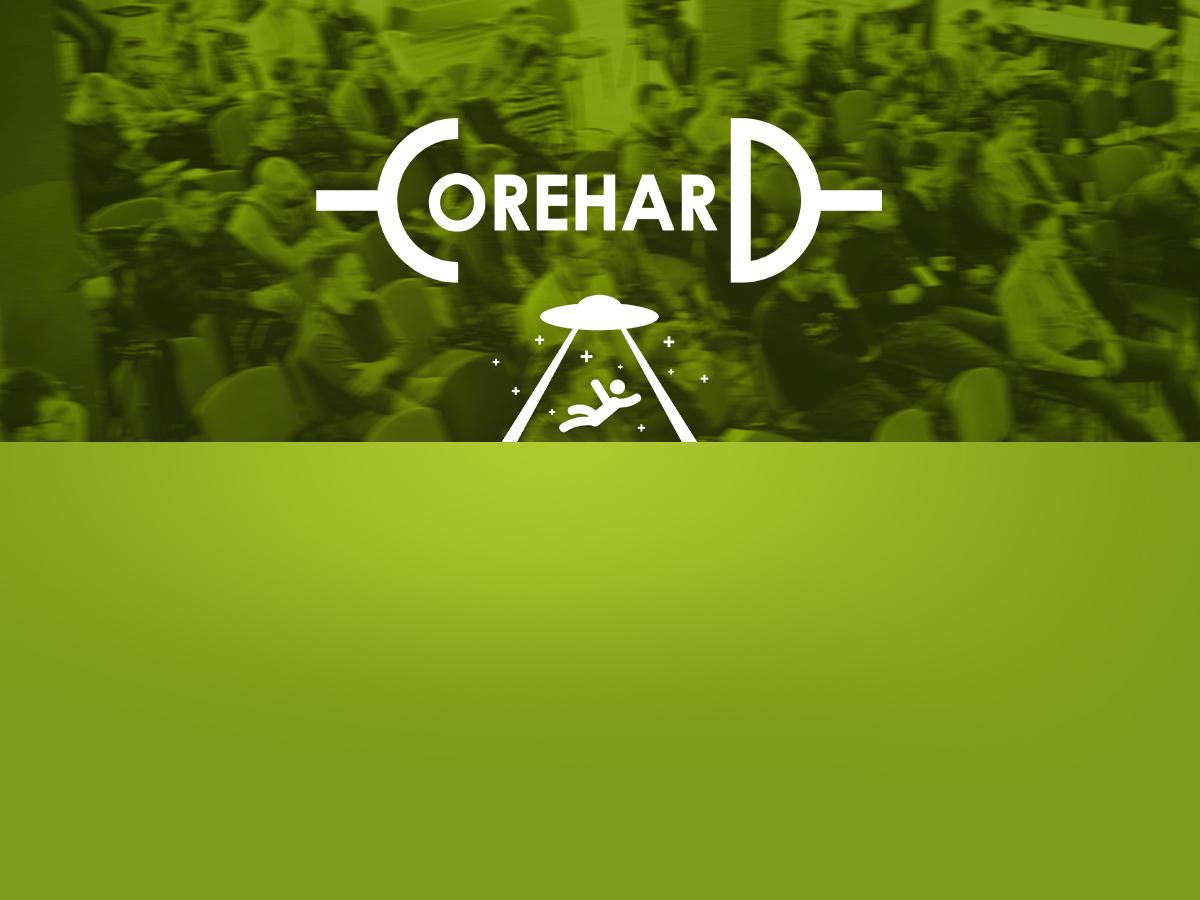 Когда роботы устают
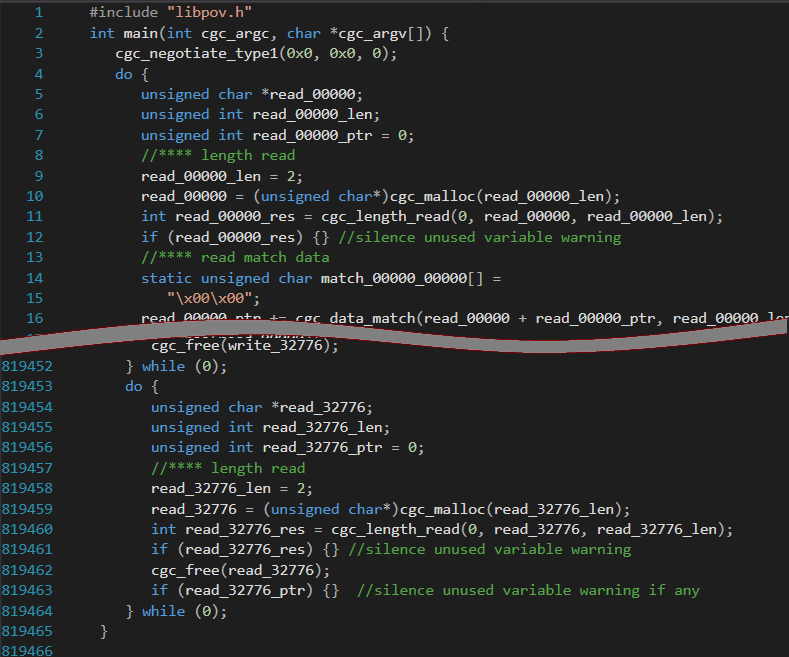 819466
33
CoreHard
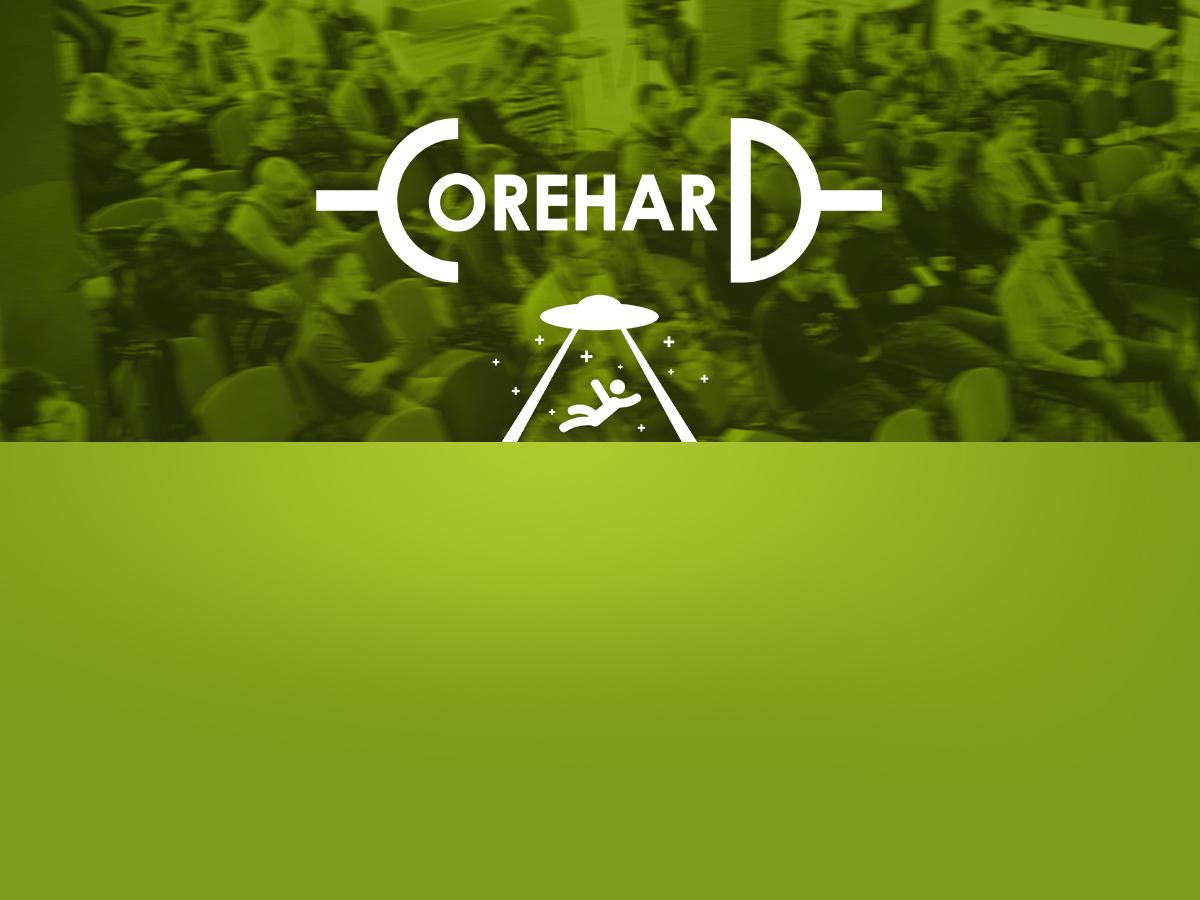 Когда роботы устают
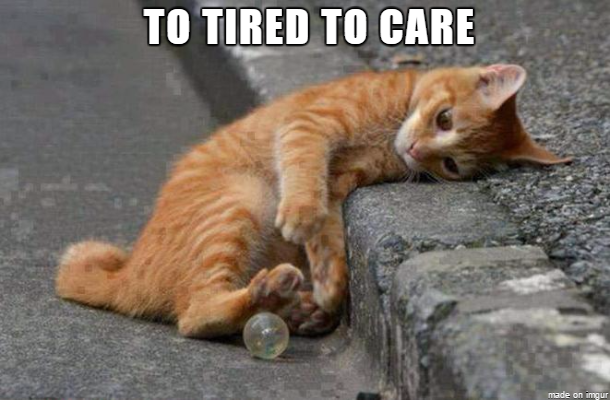 34
CoreHard
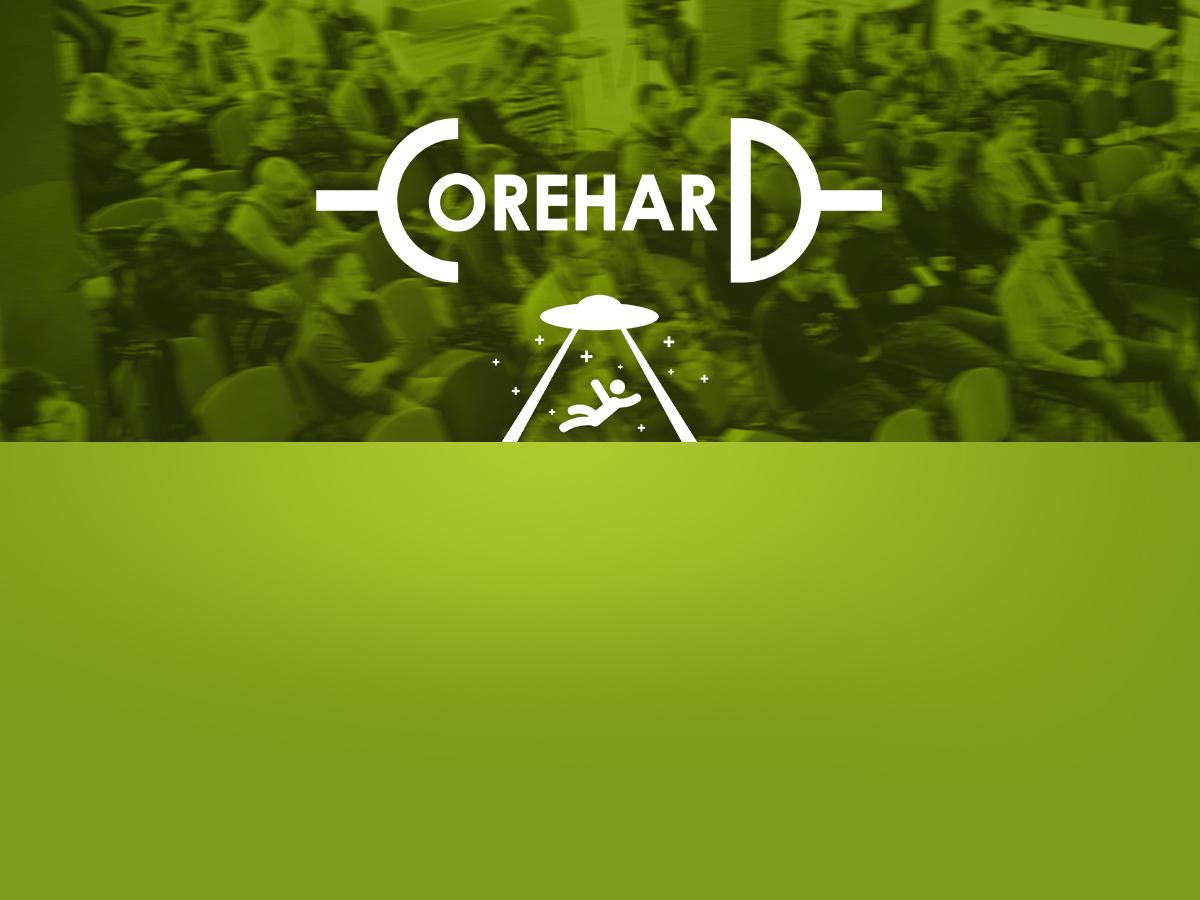 Объезд
Нормальные герои всегда идут в обход ©
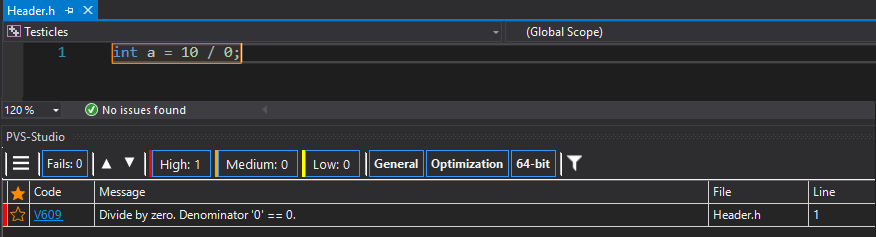 35
CoreHard
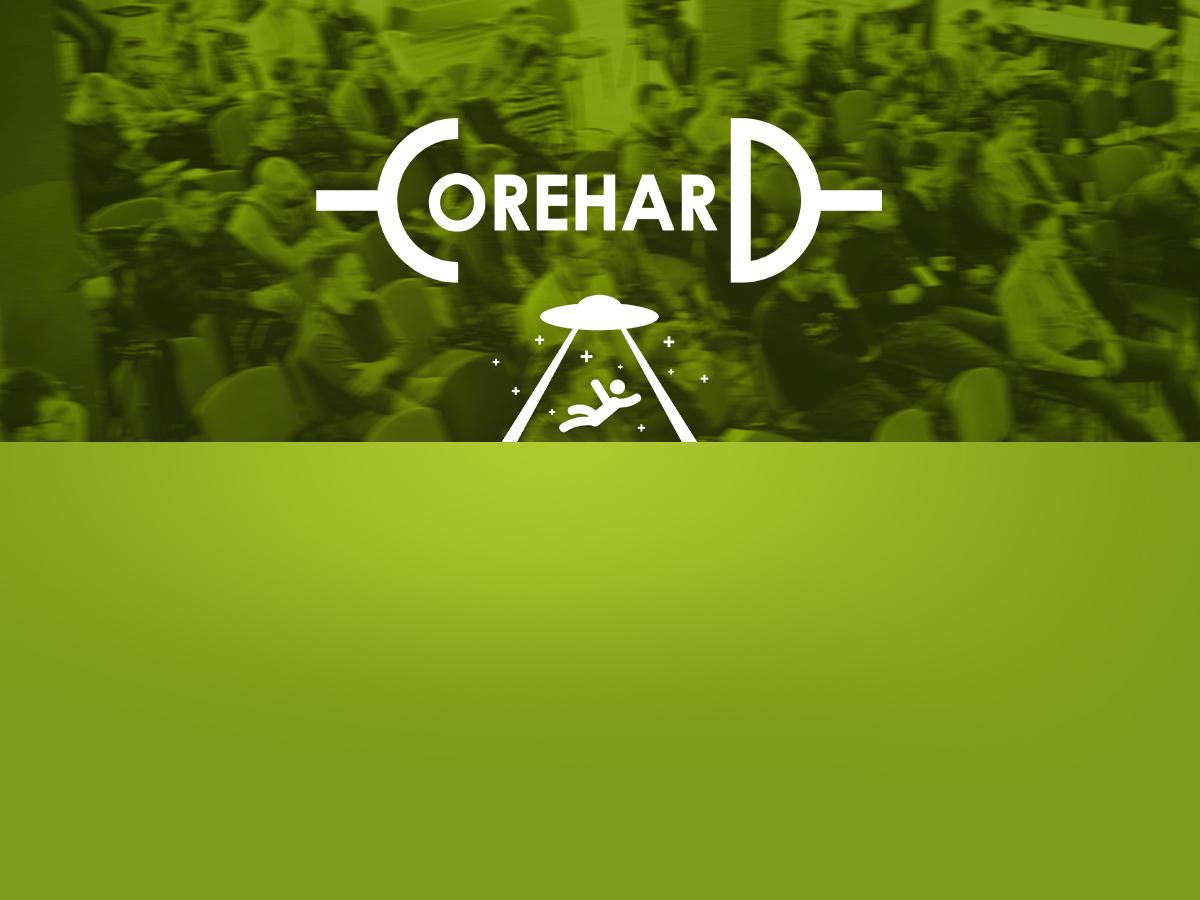 Объезд
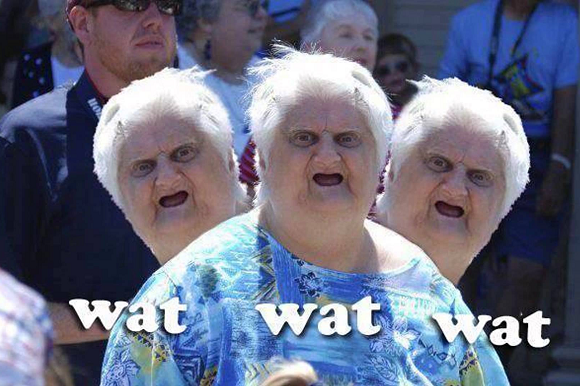 int f()
{
  #include "Header.h"
  return a;
}
36
CoreHard
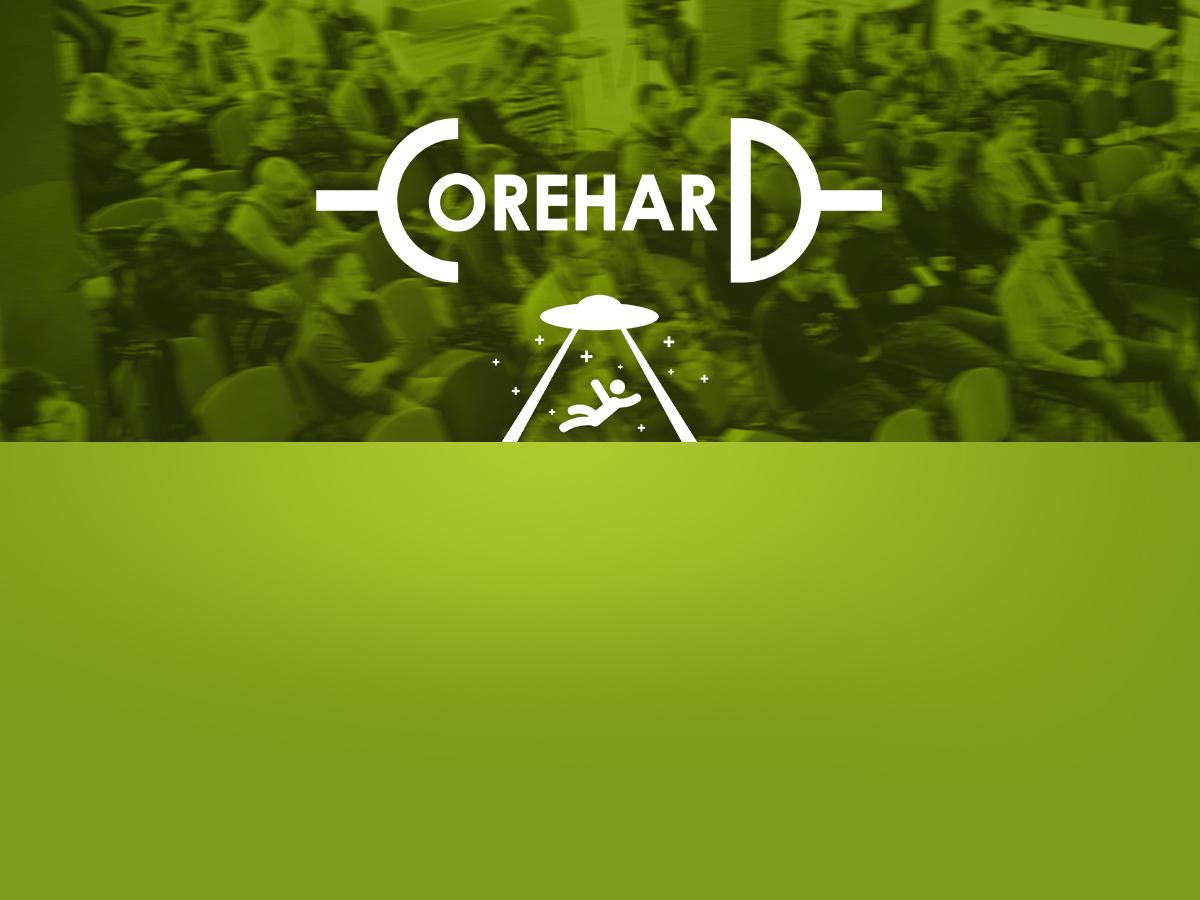 Объезд
static wchar_t* getSectionName(int flag)
{
  switch (flag)
  {
  #include "finger_groups.h"
  }
  return NULL;
}
37
CoreHard
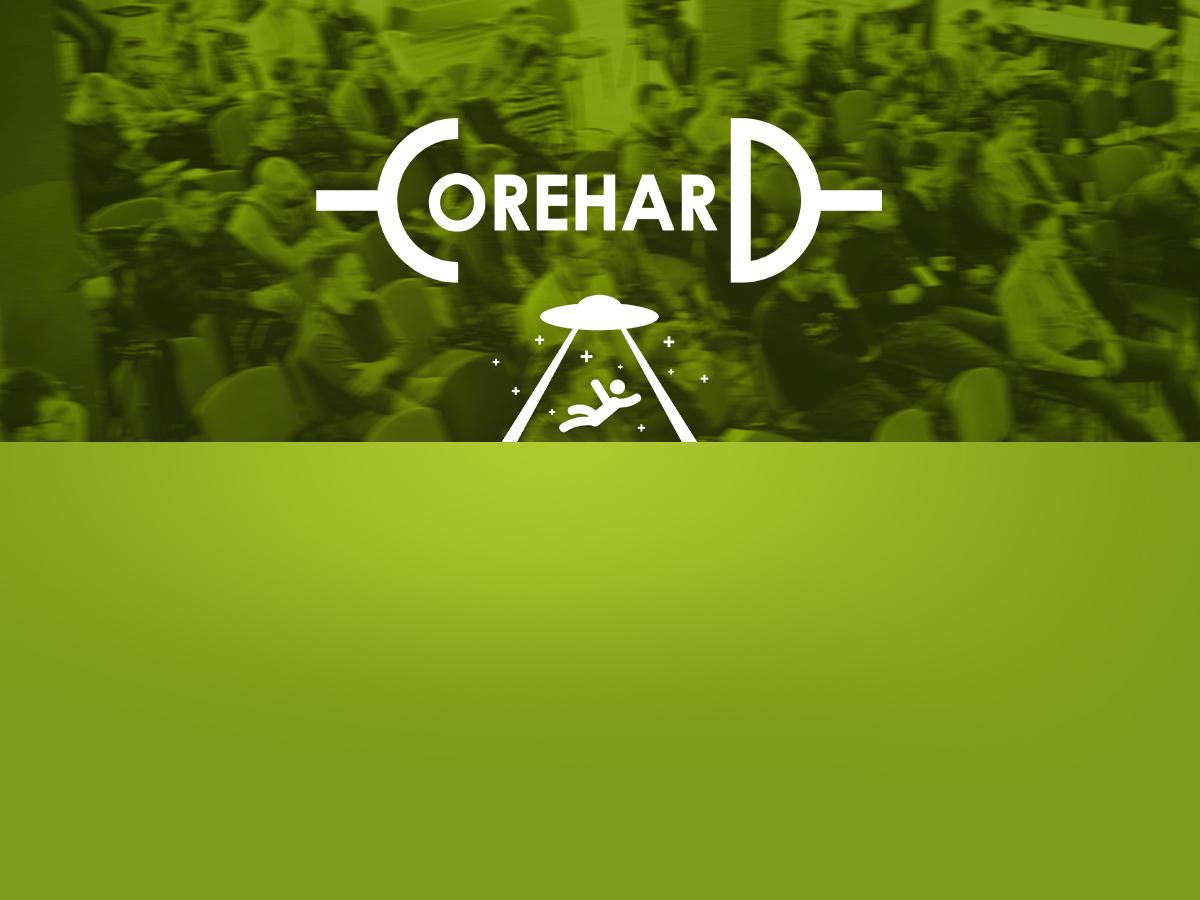 WinAPI is fun
Спросите об этом разработчиков Wine
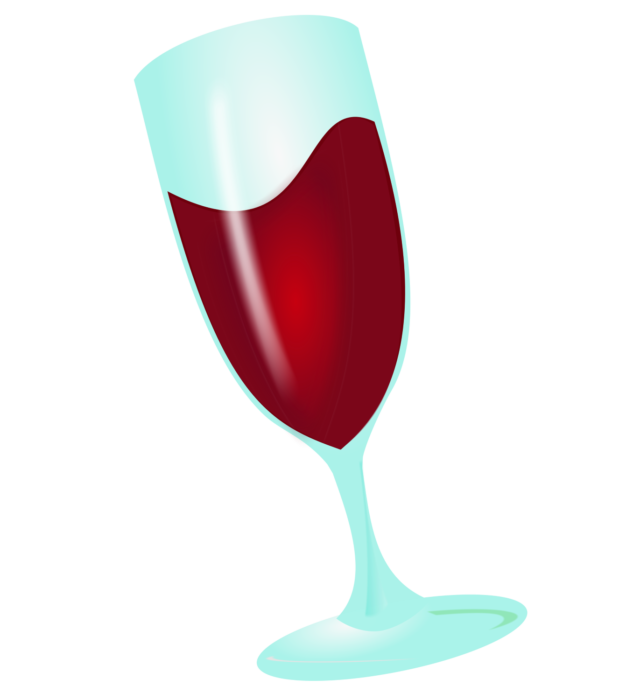 38
CoreHard
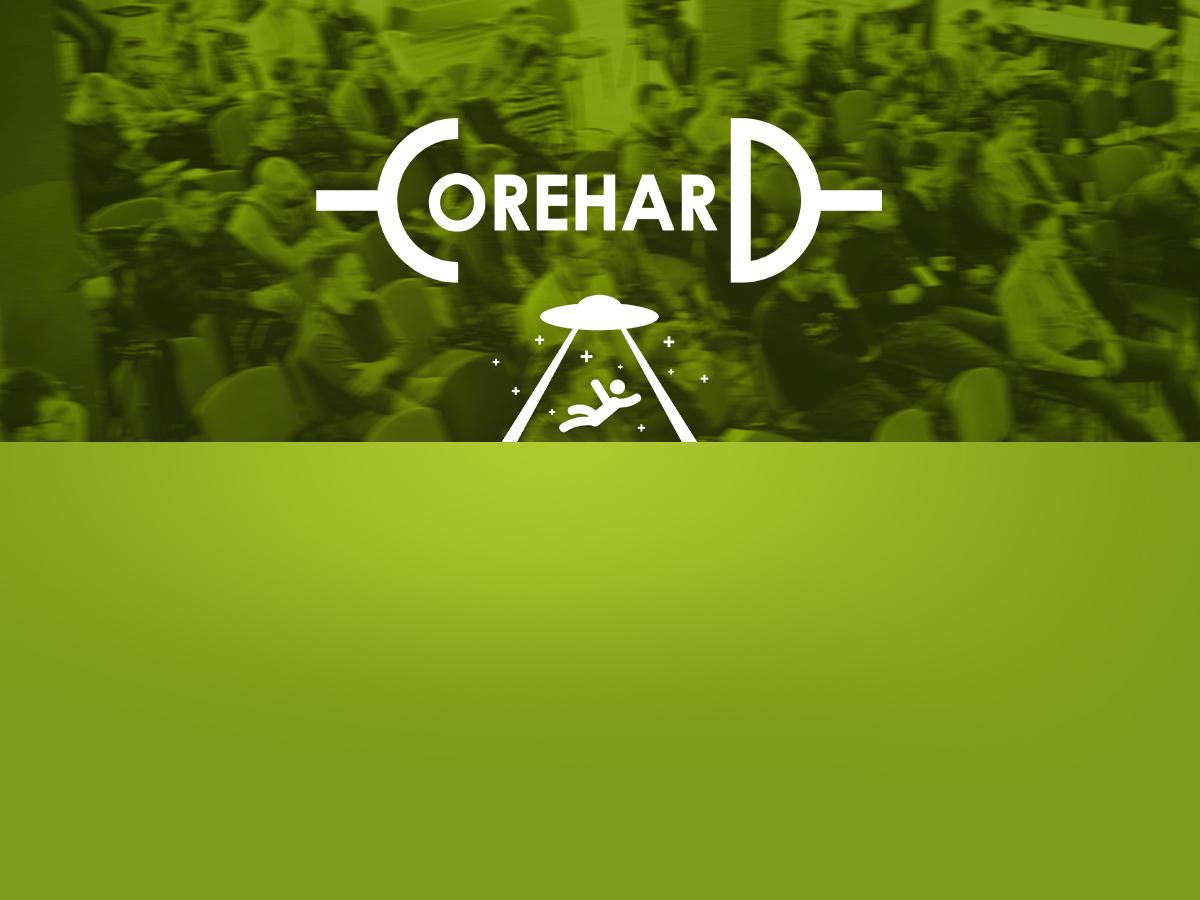 WinAPI is fun
#include <windows.h>
#include <aclapi.h>
#include <tchar.h>

int main()
{
  PACL pDACL = NULL;
  PSECURITY_DESCRIPTOR pSD = NULL;
  ::GetNamedSecurityInfo(_T("ObjectName"), SE_FILE_OBJECT,
	 DACL_SECURITY_INFORMATION, NULL, NULL, &pDACL, NULL, &pSD);
  auto test = pDACL == NULL;
  return 0;
}
V547 Expression 'pDACL == 0' is always true.
39
CoreHard
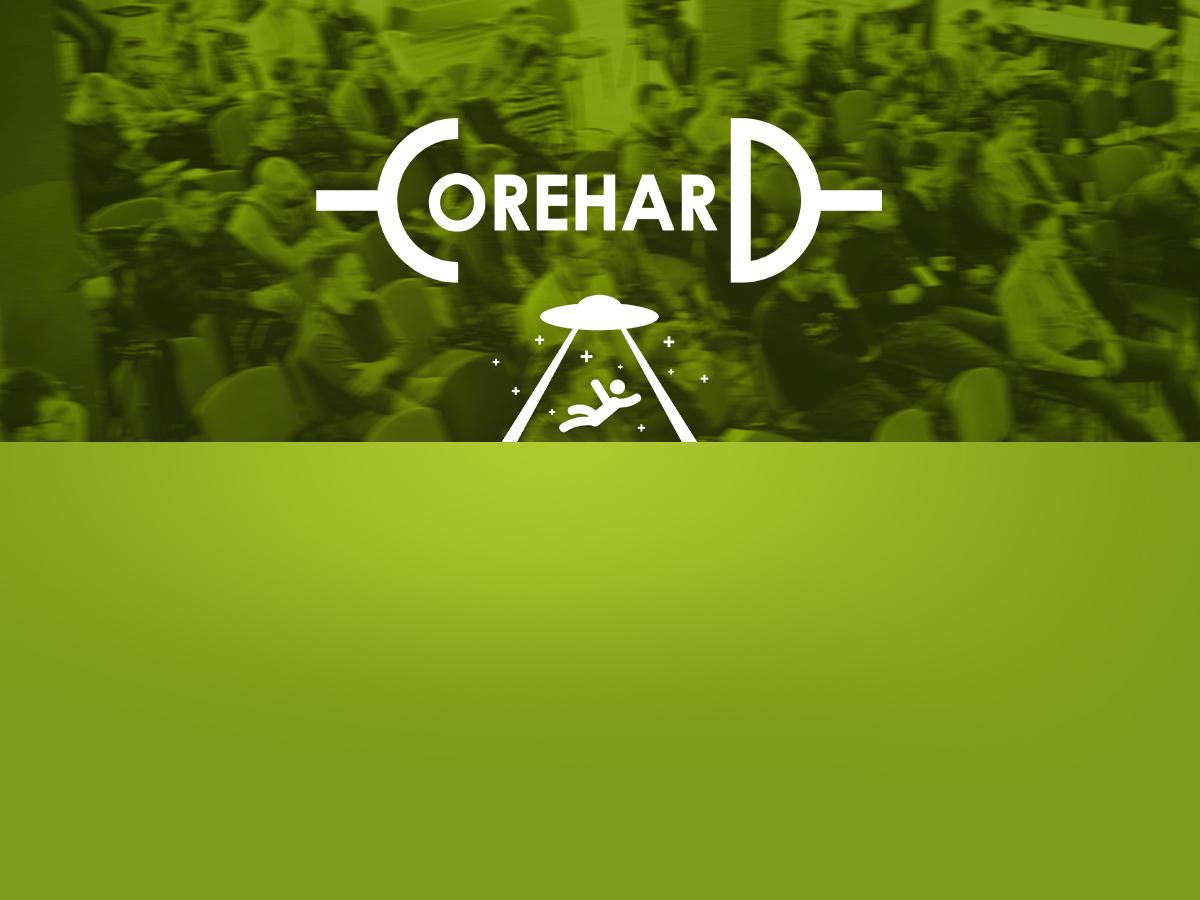 WinAPI is fun
#include <windows.h>
#include <aclapi.h>
#include <tchar.h>

int main()
{
  PACL pDACL = NULL;
  PSECURITY_DESCRIPTOR pSD = NULL;
  ::GetNamedSecurityInfo(_T("ObjectName"), SE_FILE_OBJECT,
	 DACL_SECURITY_INFORMATION, NULL, NULL, &pDACL, NULL, &pSD);
  auto test = pDACL == NULL;
  return 0;
}
V547 Expression 'pDACL == 0' is always true.
40
CoreHard
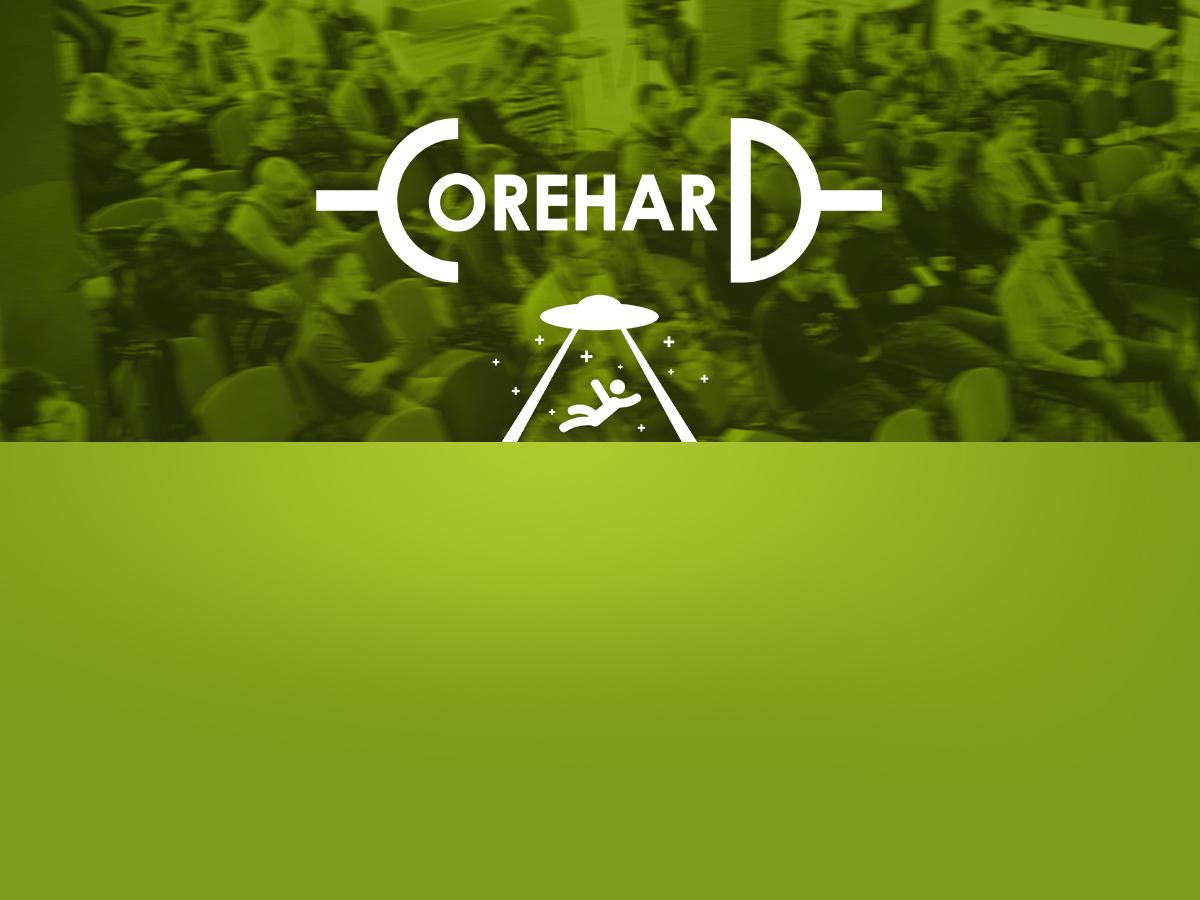 WinAPI is fun
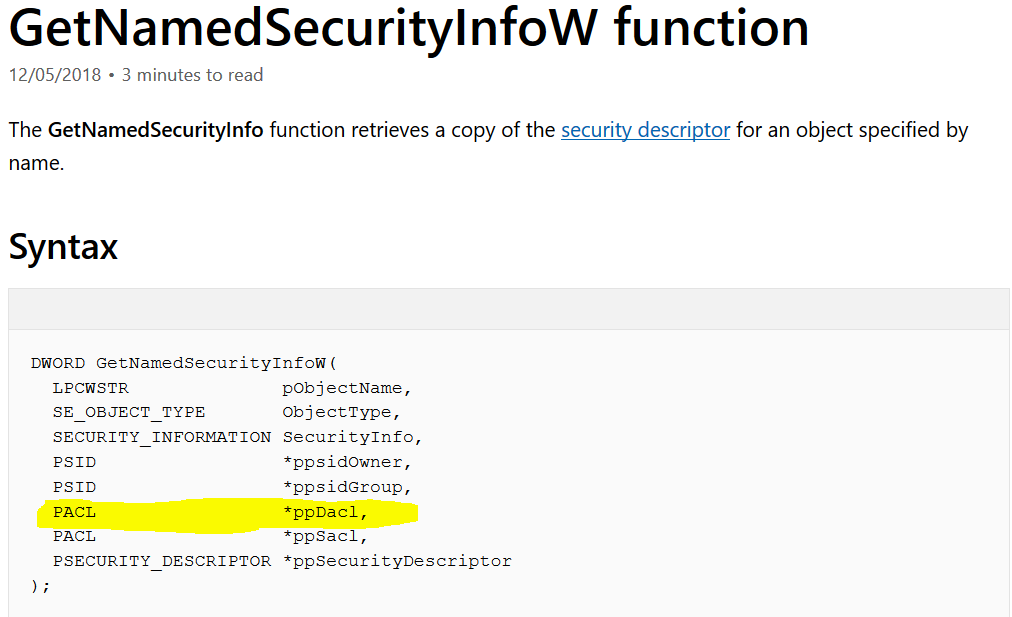 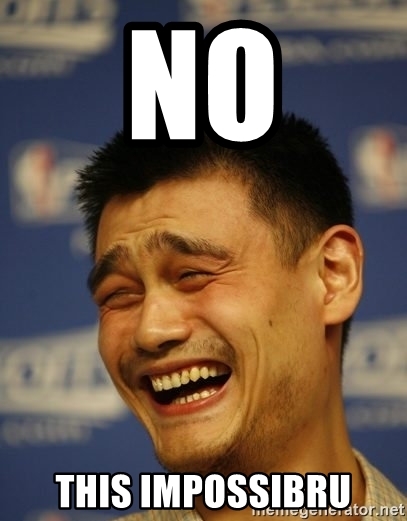 41
CoreHard
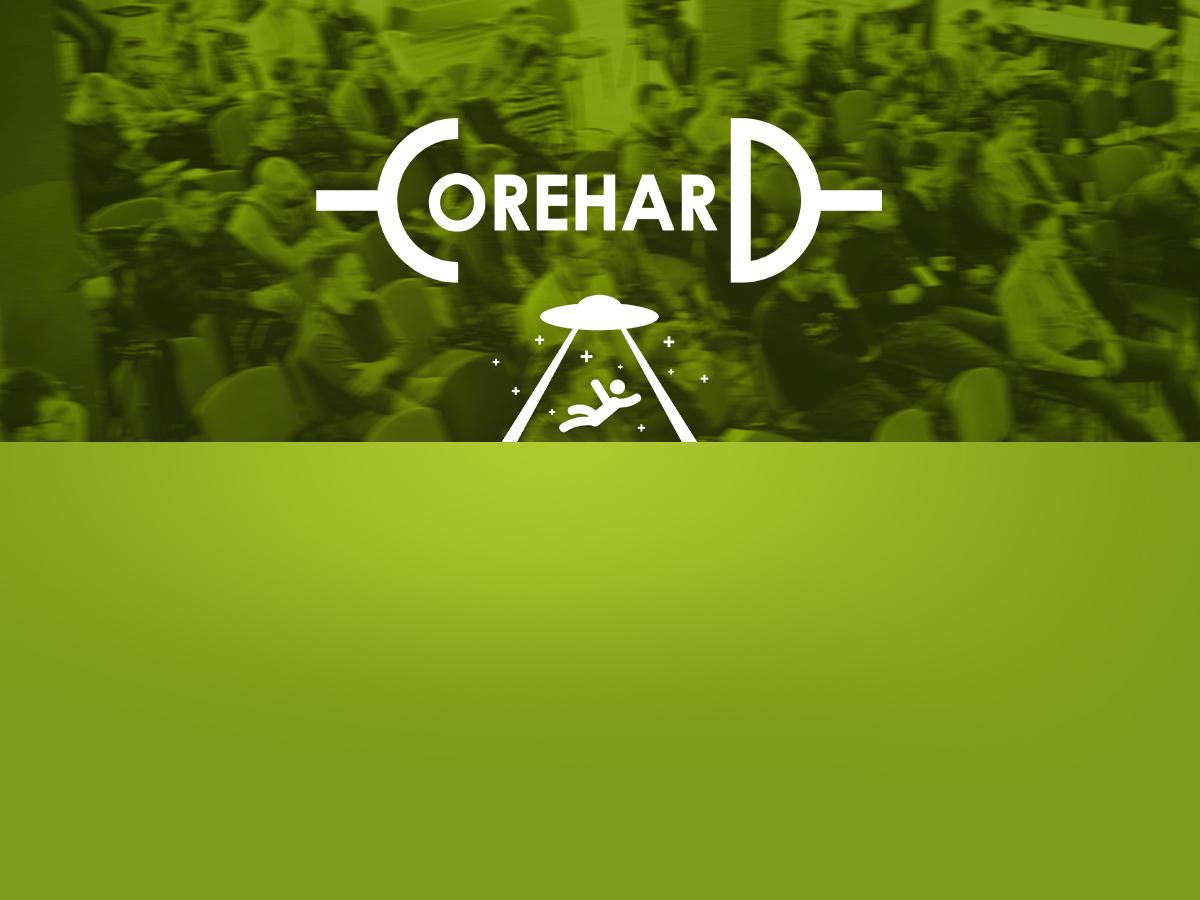 WinAPI is fun
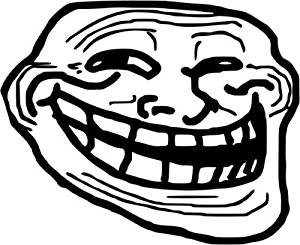 __declspec(dllimport)
DWORD
__stdcall
GetNamedSecurityInfoW(
	LPCWSTR                pObjectName,
	SE_OBJECT_TYPE         ObjectType,
	SECURITY_INFORMATION   SecurityInfo,
	const PSID* ppsidOwner,
	const PSID* ppsidGroup,
	const PACL* ppDacl,
	const PACL* ppSacl,
	PSECURITY_DESCRIPTOR* ppSecurityDescriptor
);
42
CoreHard
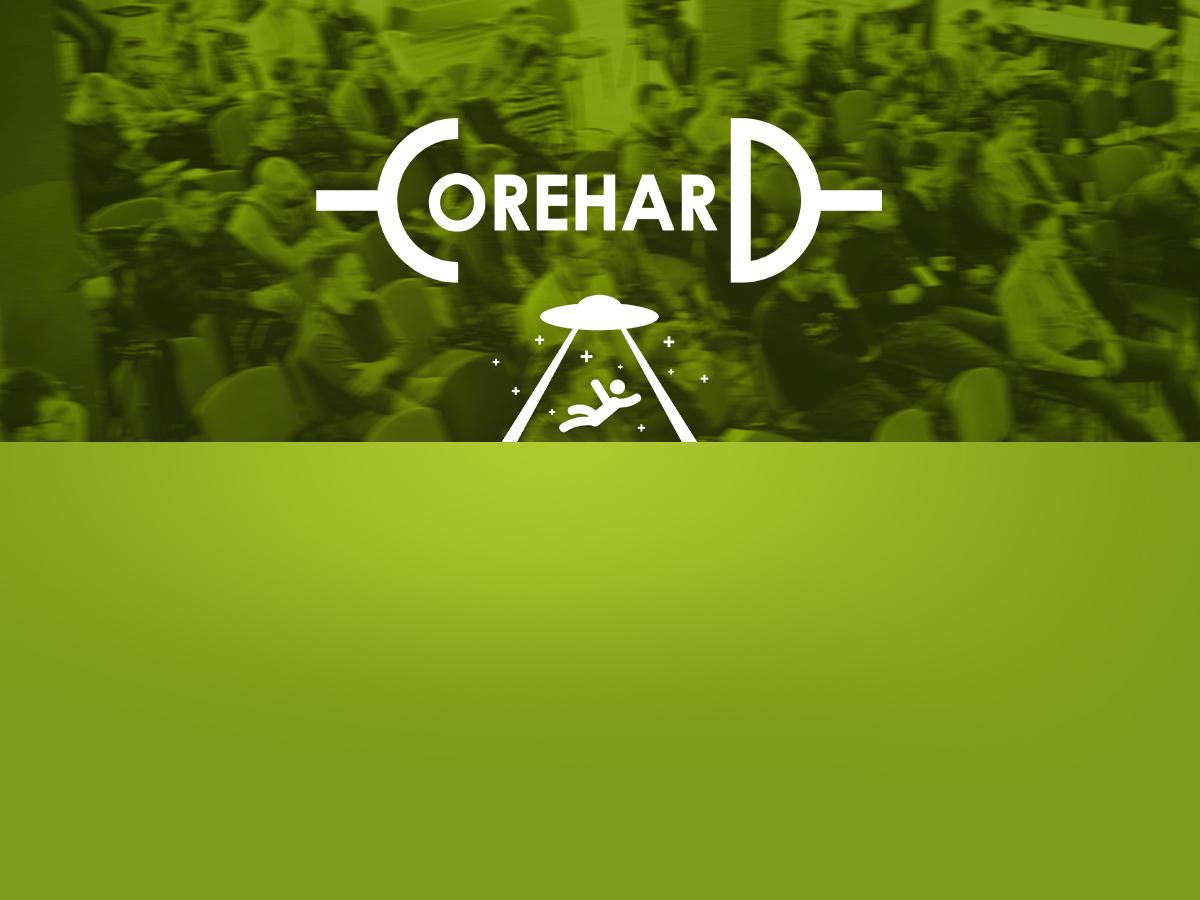 Самый страшный баг
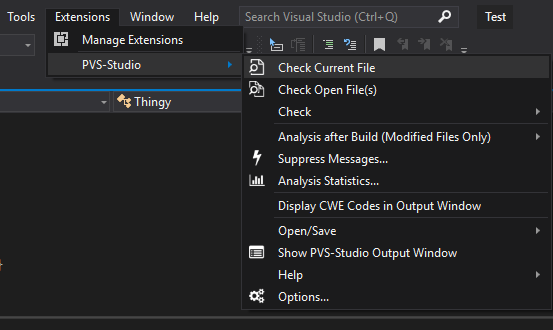 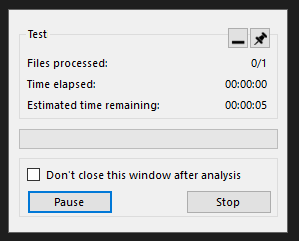 43
CoreHard
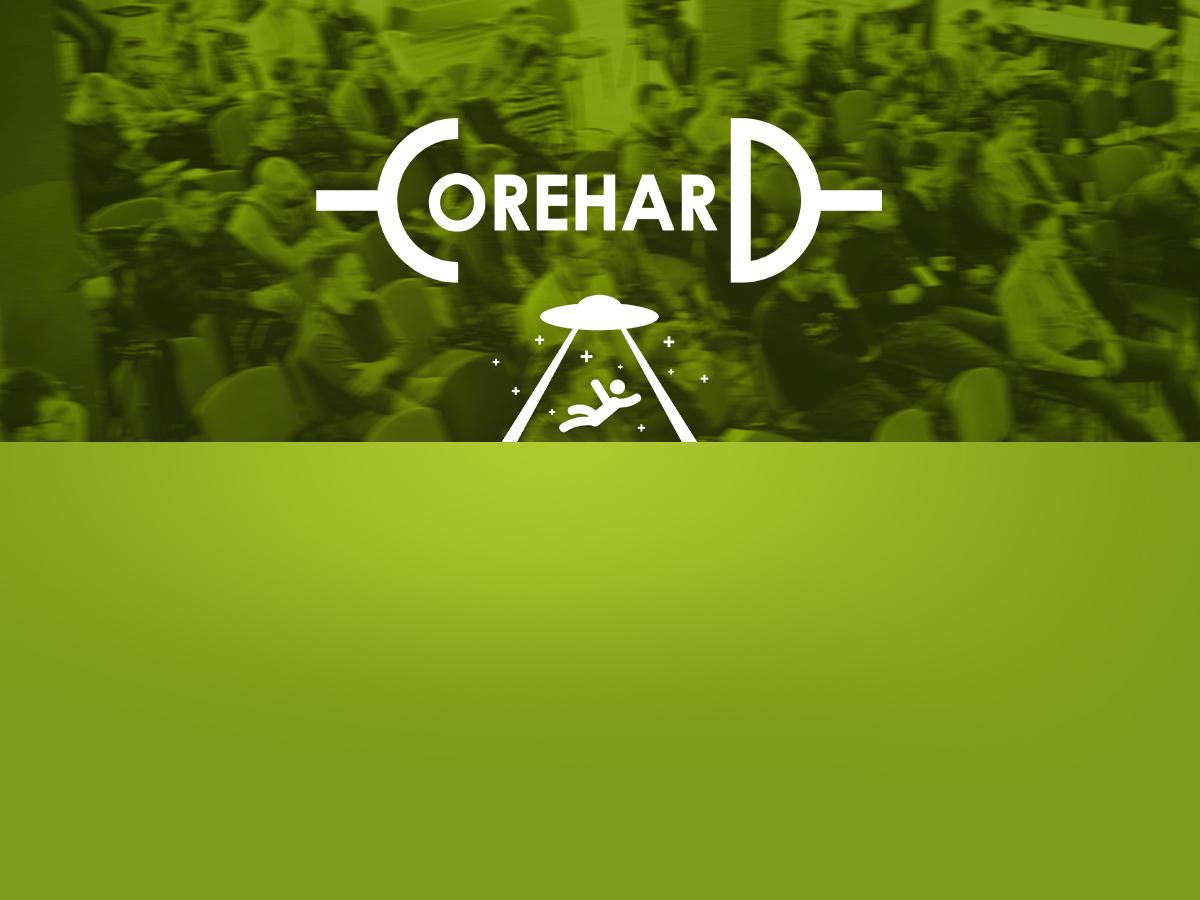 Самый страшный баг
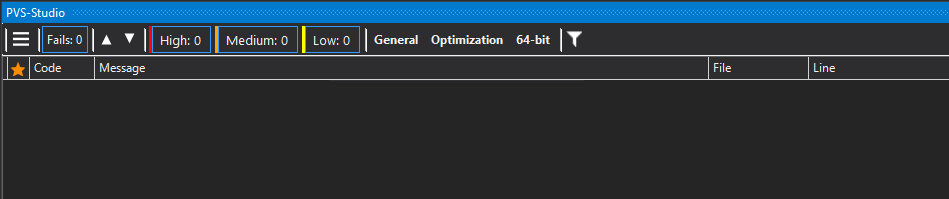 44
CoreHard
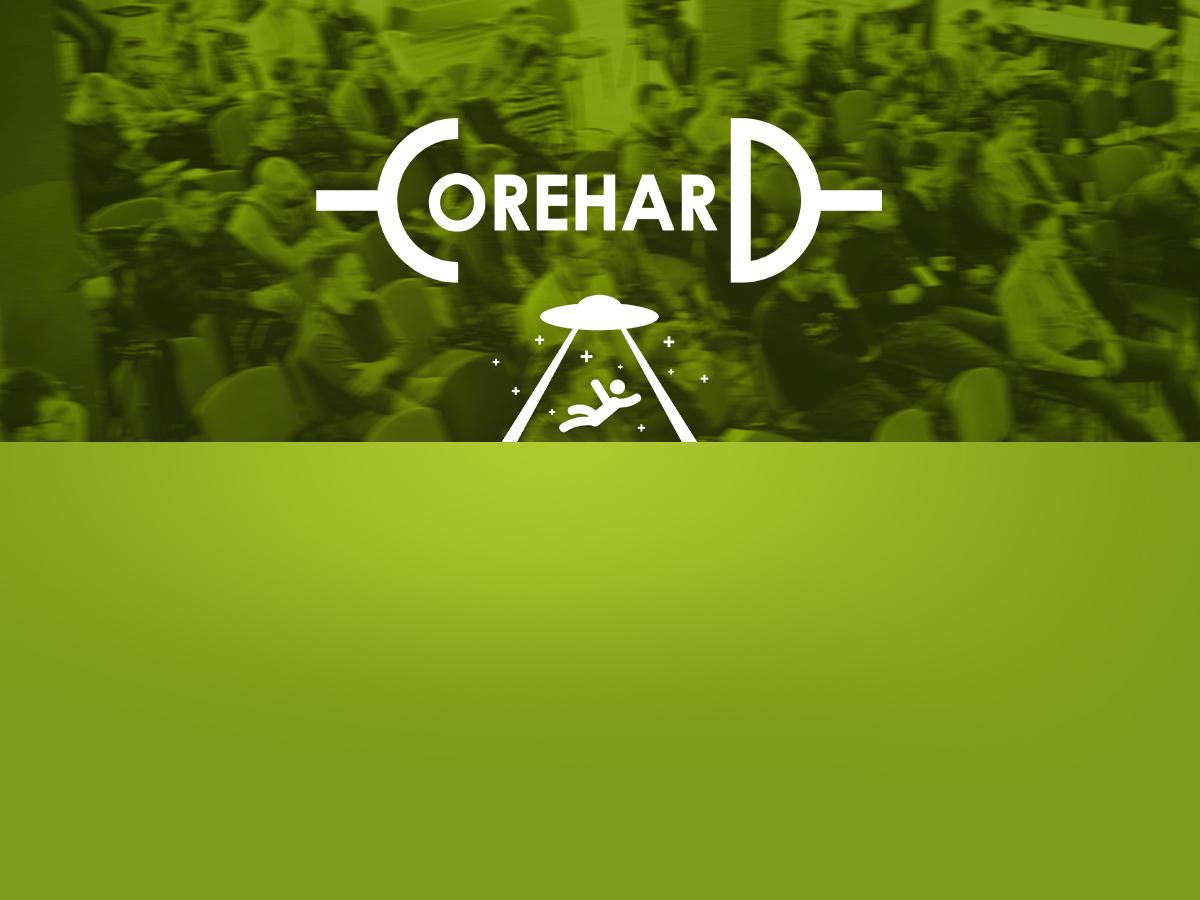 Самый страшный баг
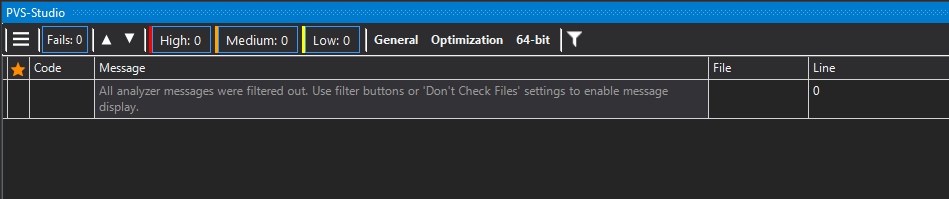 45
CoreHard
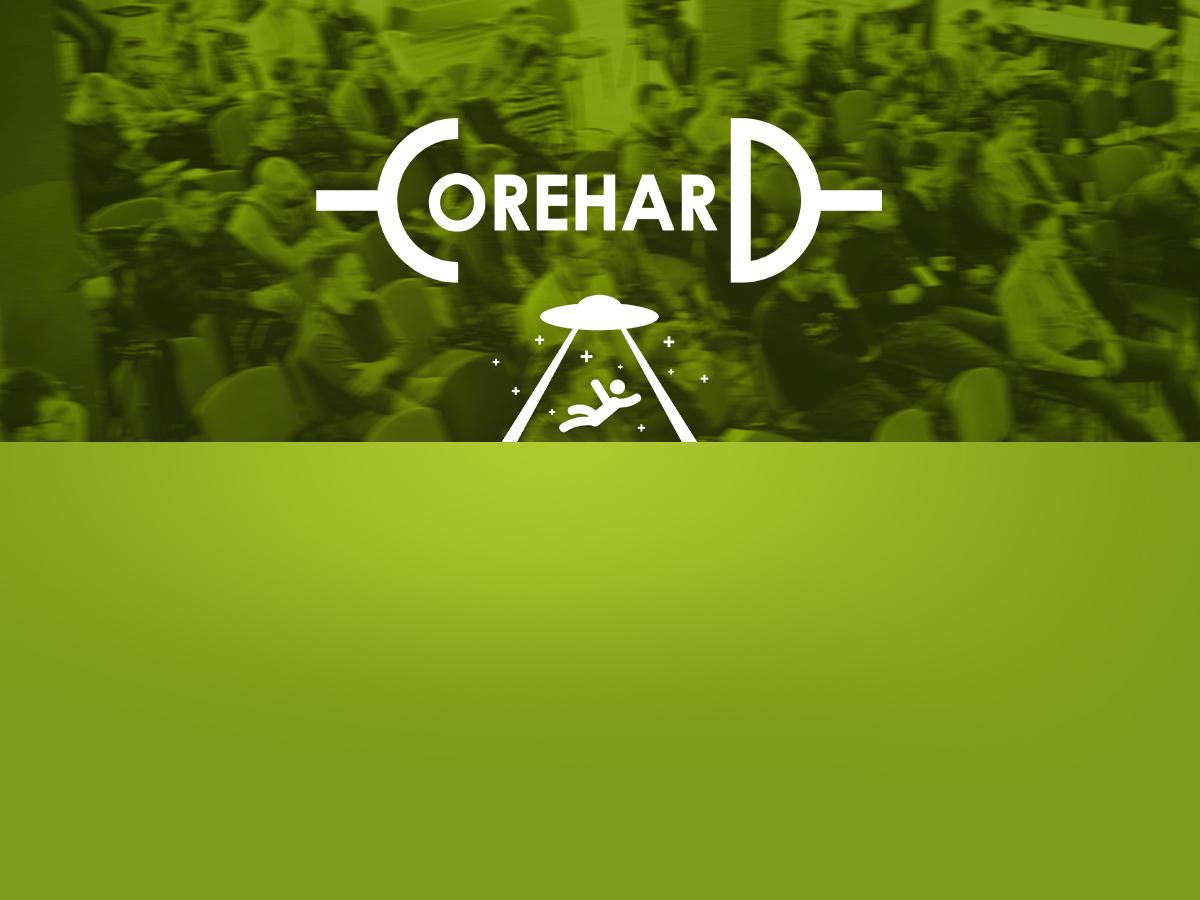 Сухой остаток
Тесты – это замечательно
Но они не могут соревноваться с человеческой изобретательностью
Мы любим наших пользователей и стараемся им помочь
Но все же, не связывайтесь с поддержкой C++ программистов
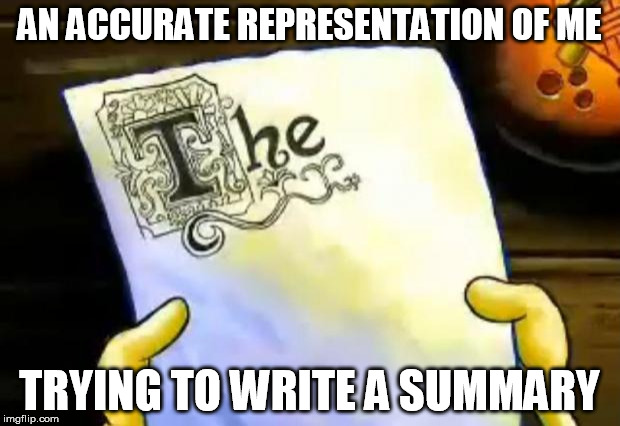 46
CoreHard
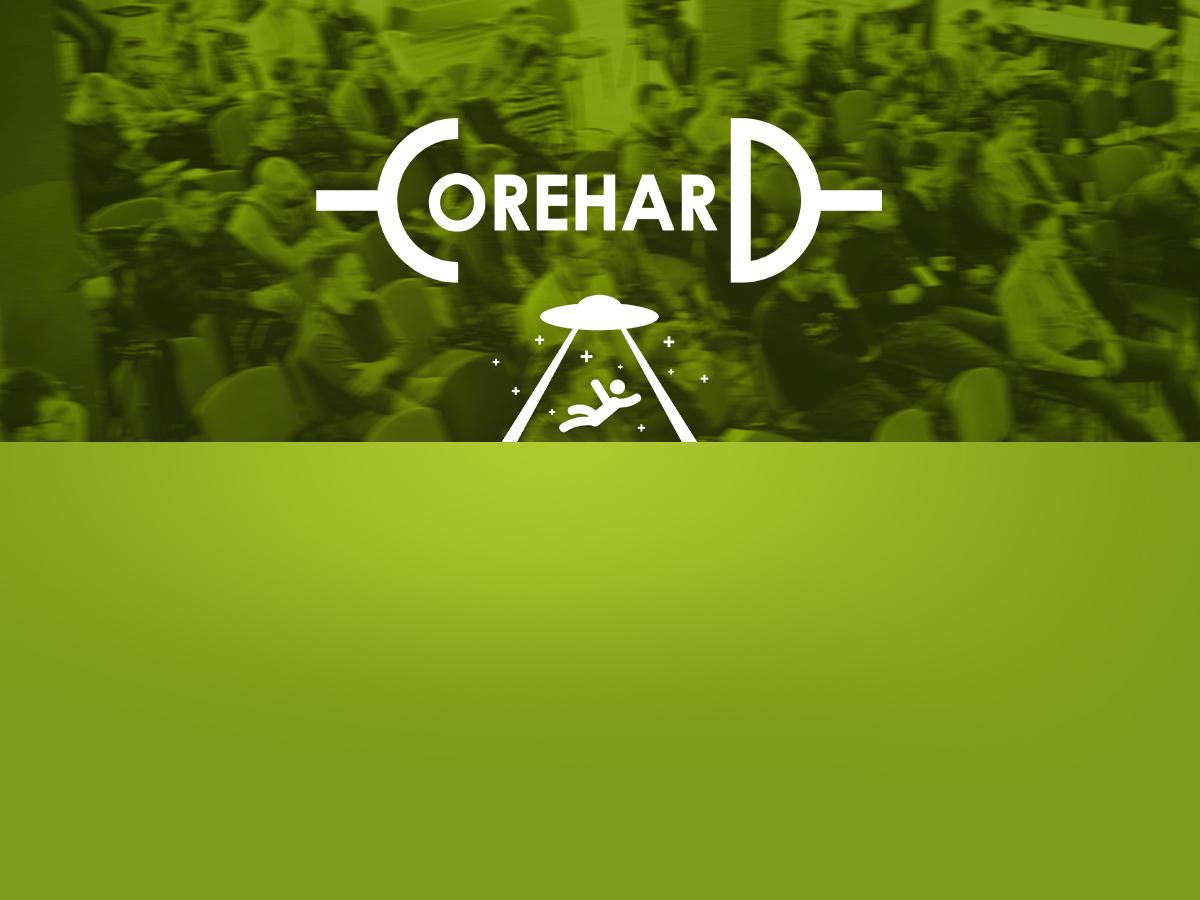 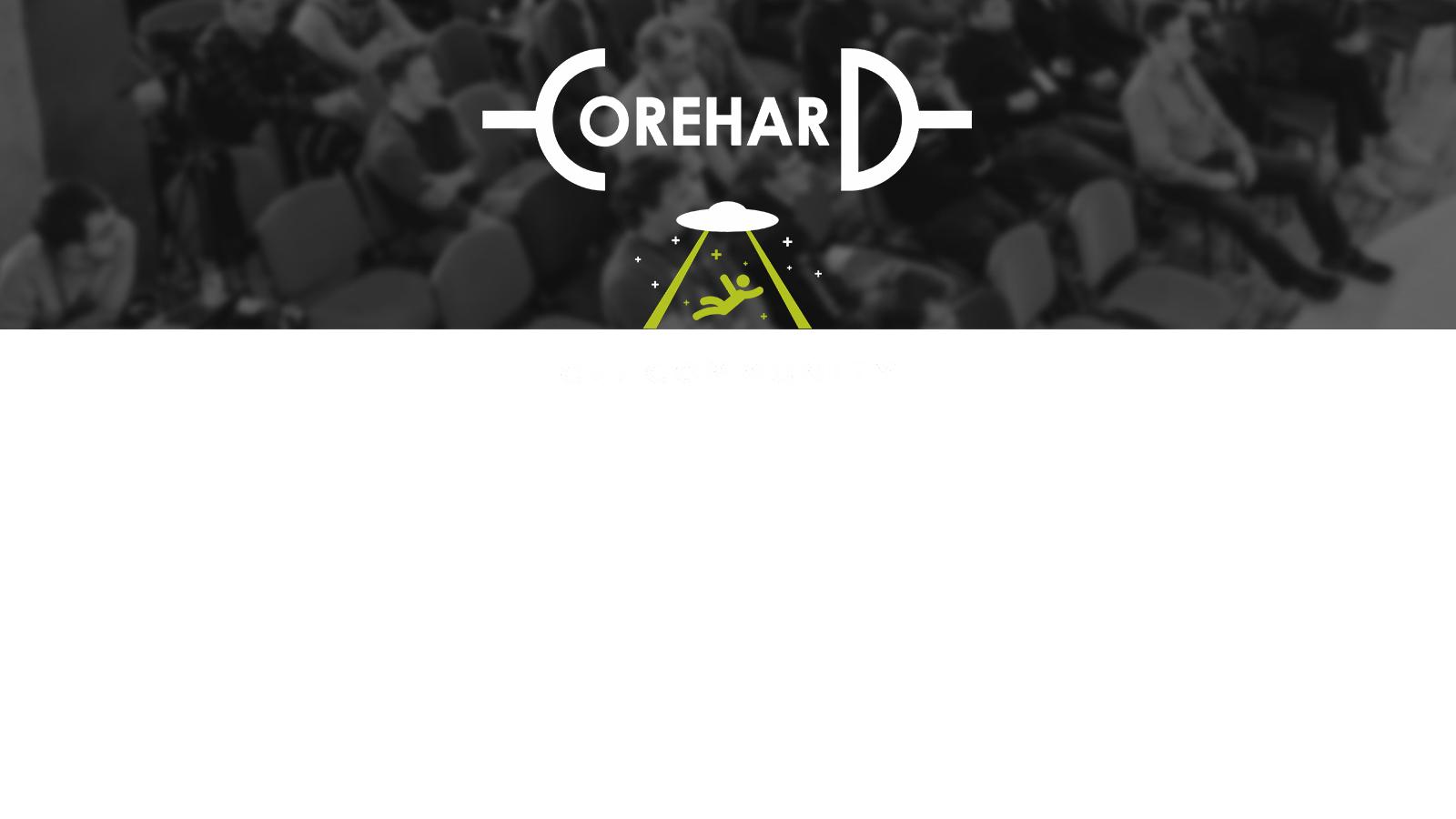 +
+
+
+
Q&A
+
+
+
+
Юрий Минаев – minaev@viva64.com